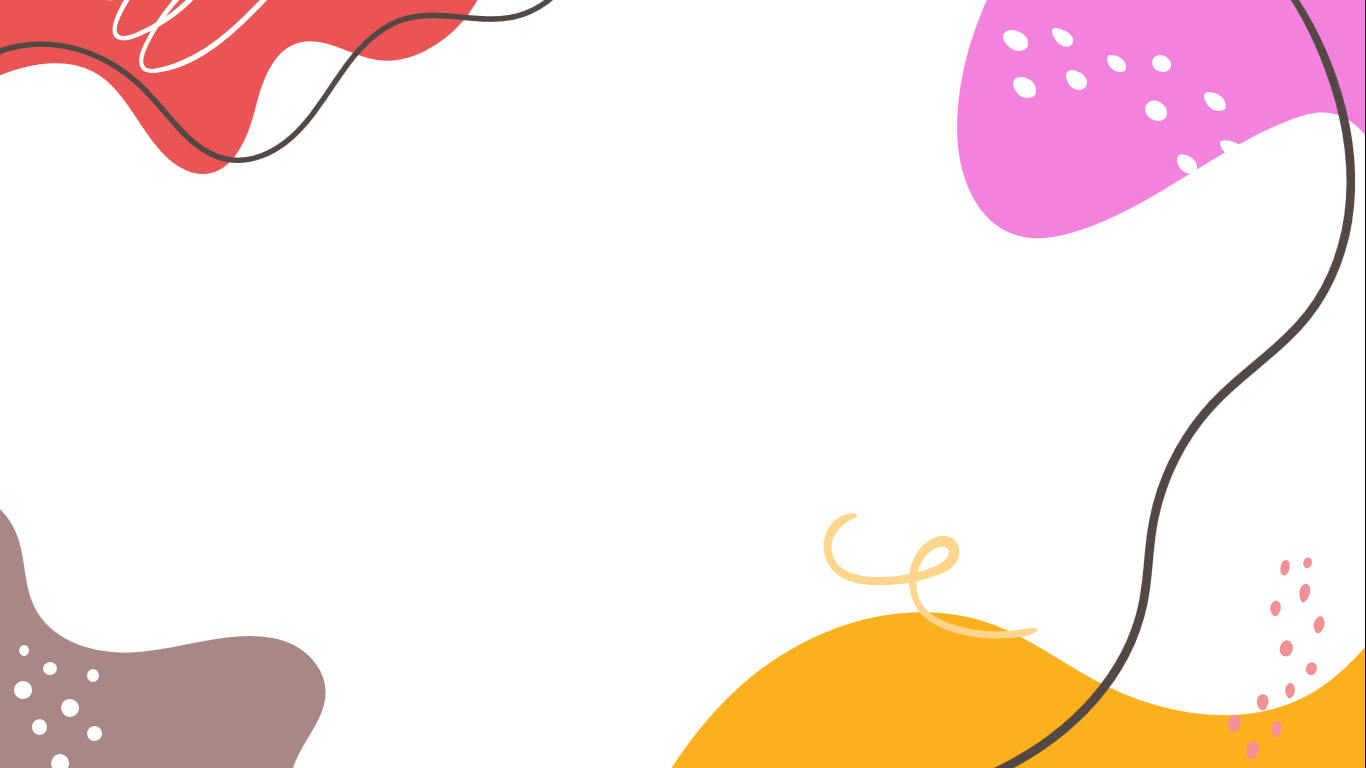 الــفــصــل الـثـانــي
الإحصاء والتمثيلات البيانية
أ / عبير الغامدي
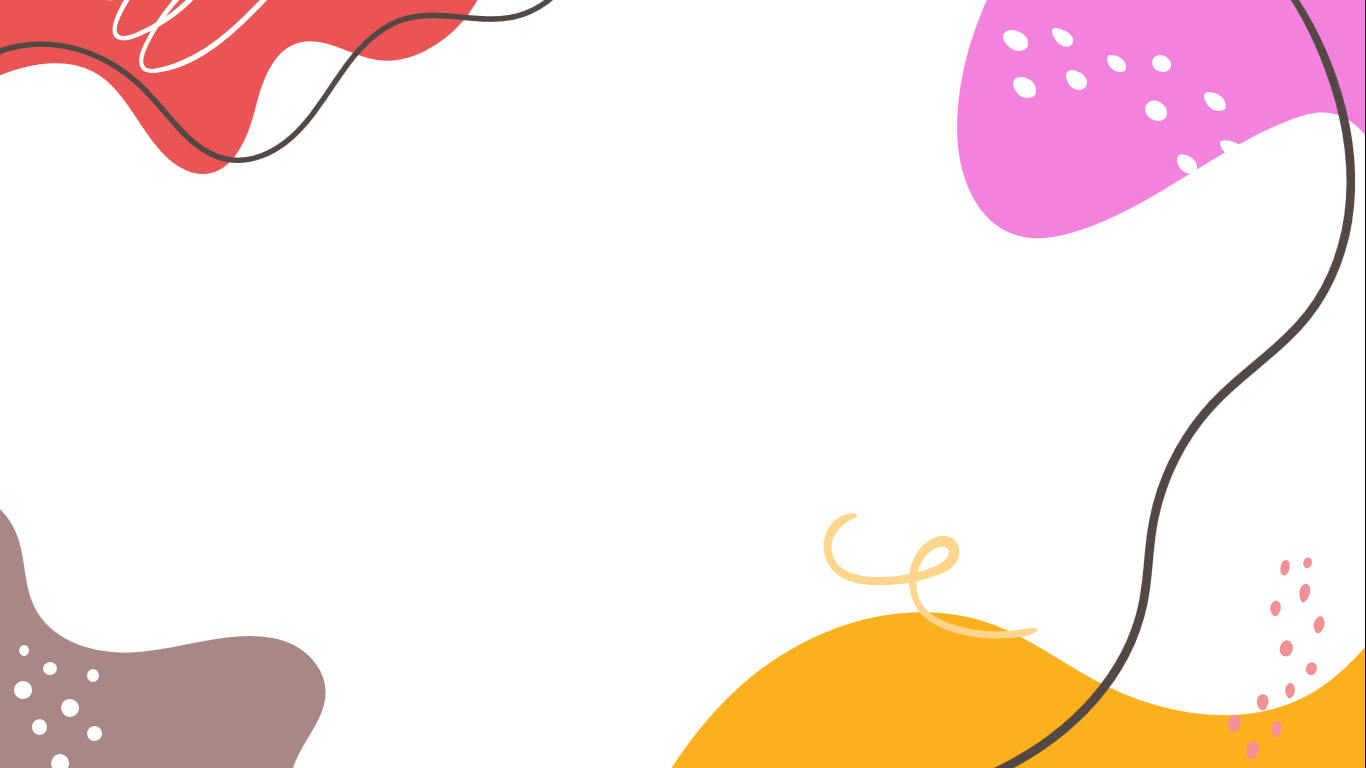 مــوضــوع اليوم :
التمثيل بالنقاط
أ / عبير الغامدي
تـــــشـــويـــقــــيــــــة
جدول التعلم  KWL
ماذا تعلمت ؟
ماذا اريد ان اعرف ؟
ماذا اعرف ؟
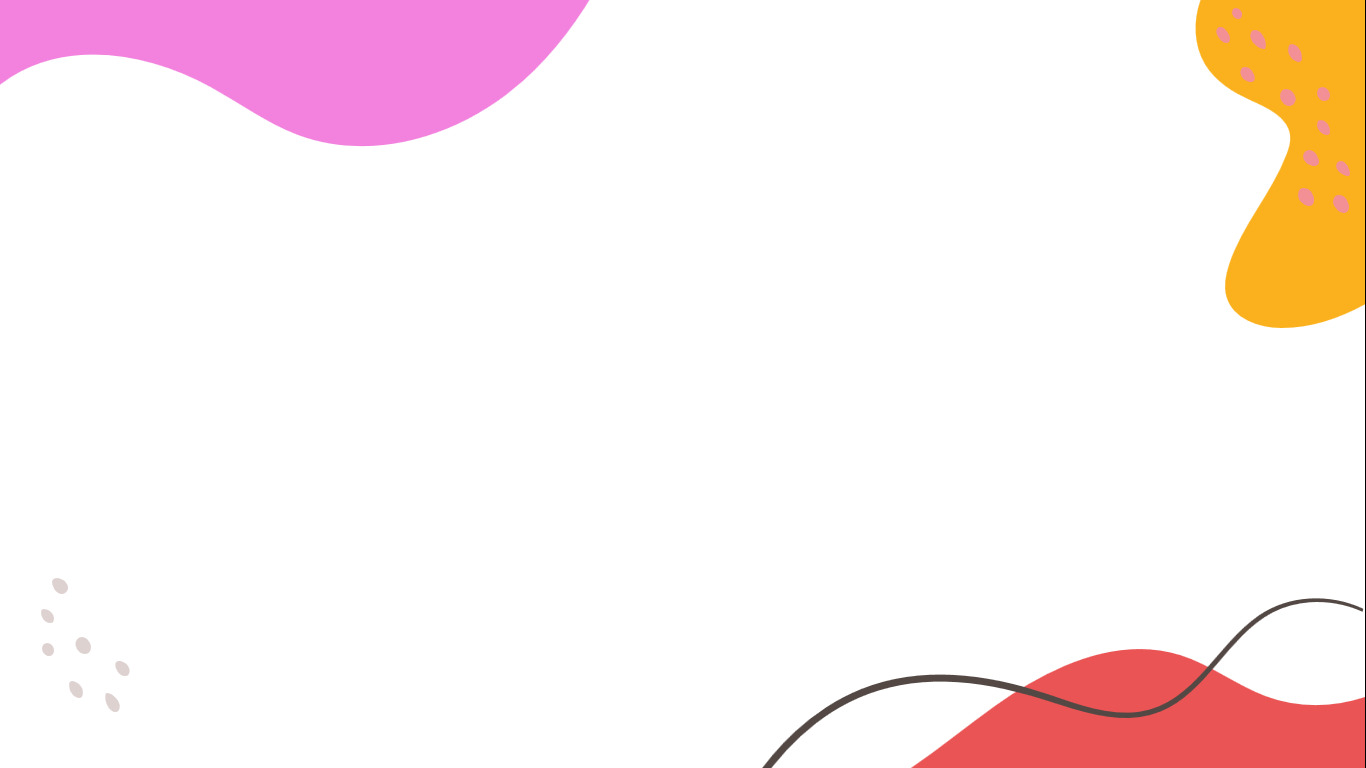 فــكــرة الــدرس
المفردات :

التمثيل بالنقاط
اعرض البيانات وأحللها بالخطوط ثم افسرها باستعمال التمثيل بالنقاط.
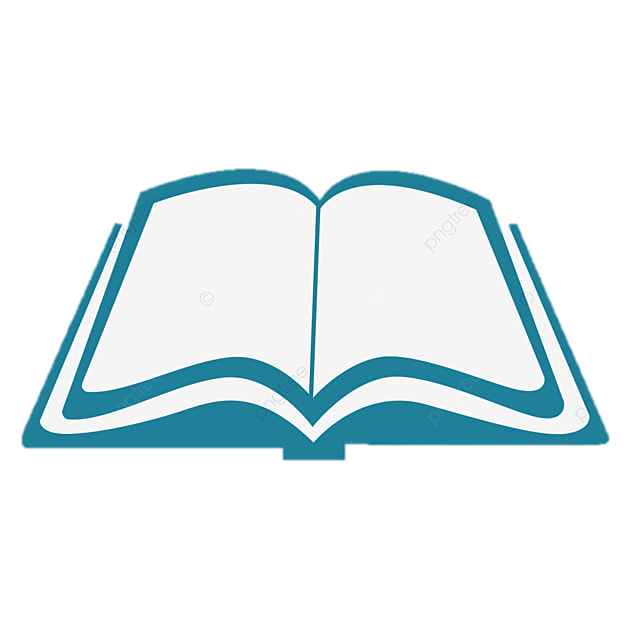 61
أستعد
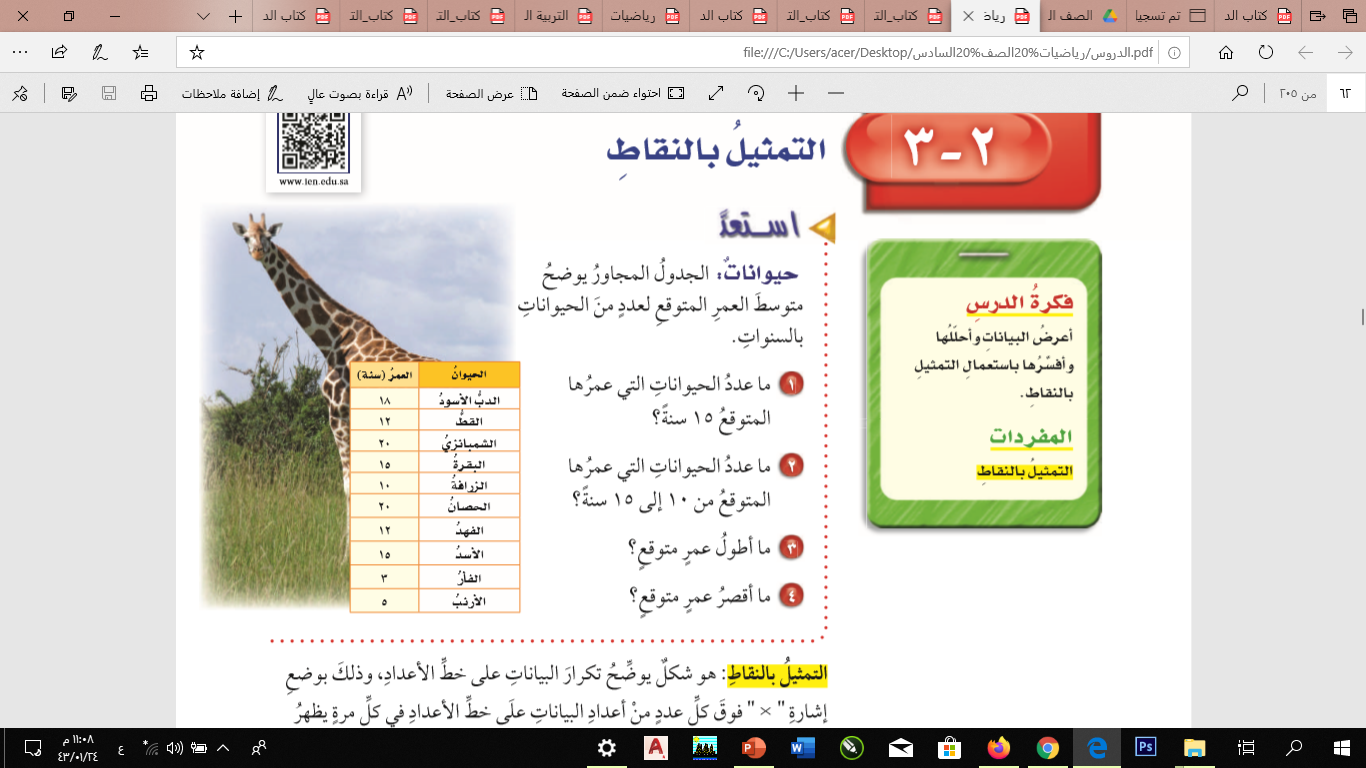 حيوانات: الجدول المجاور يوضح متوسط العمر لعدد من الحيوانات بالسنوات.
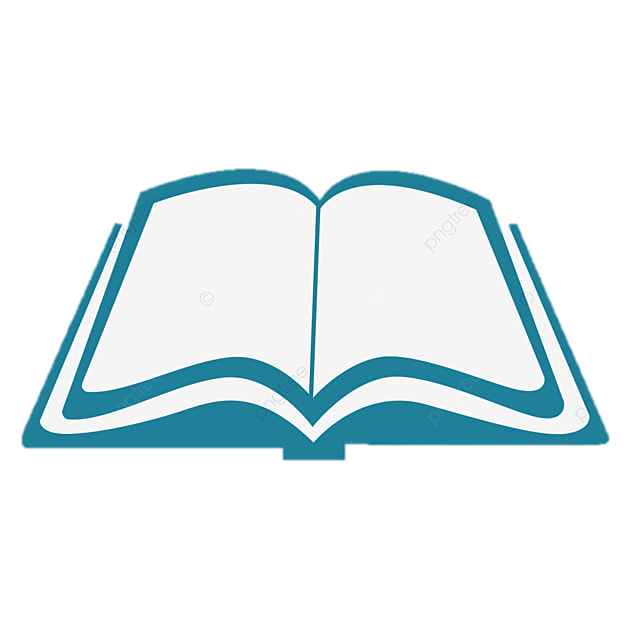 61
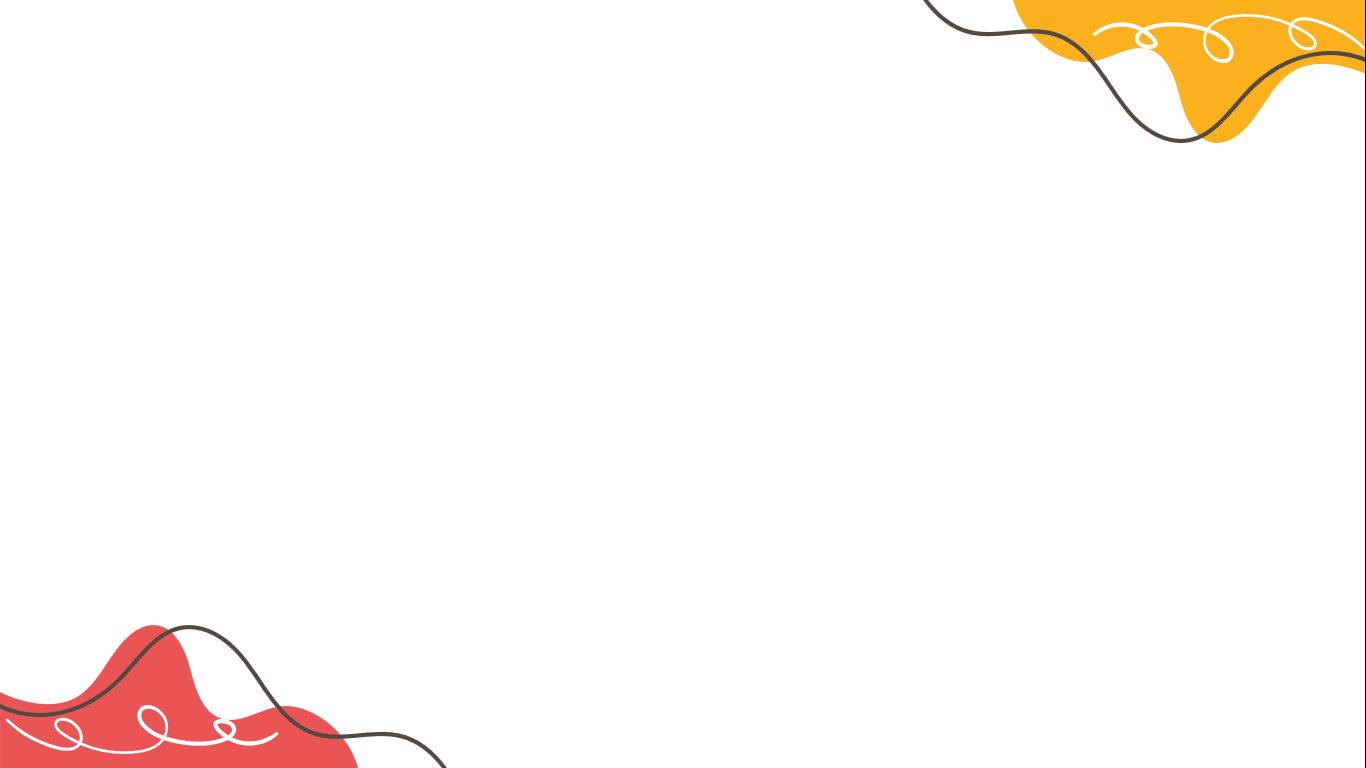 أستعد
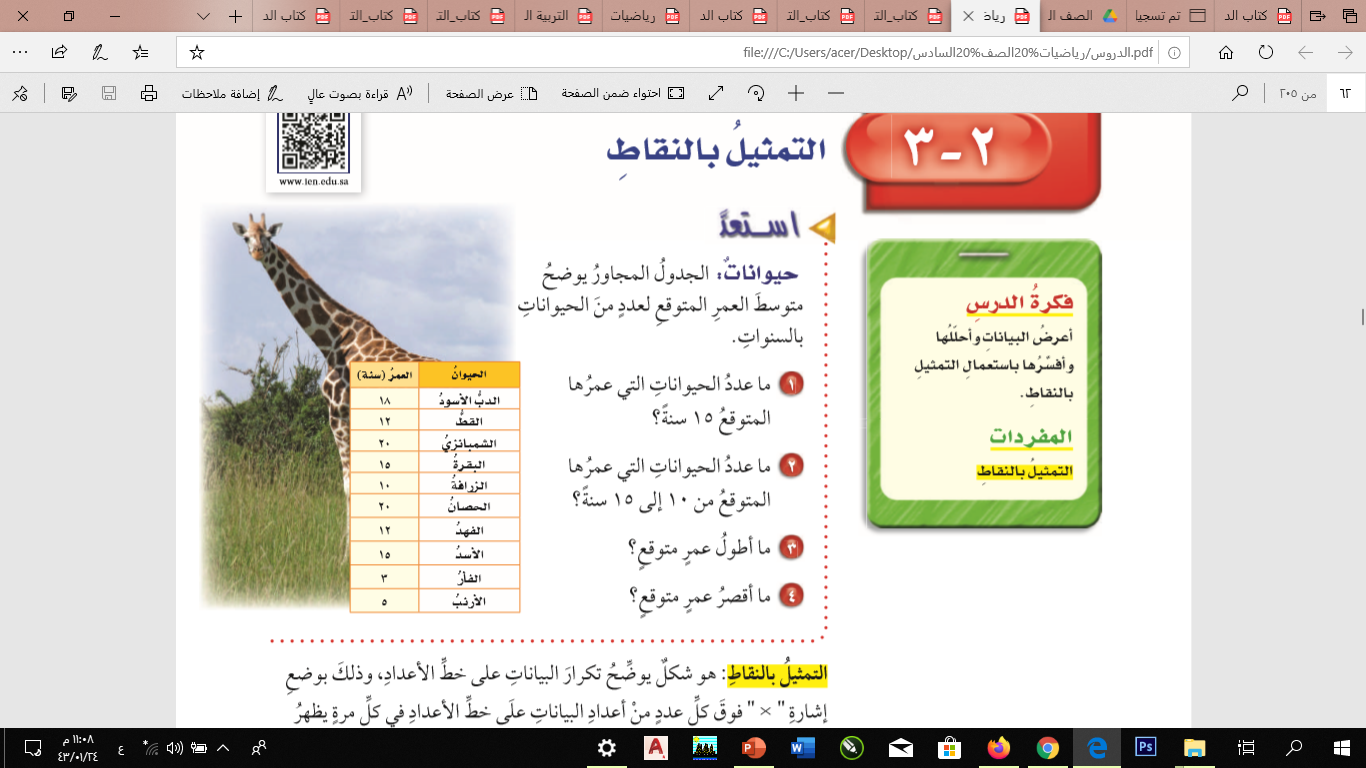 1 – ما عدد الحيوانات التي متوسط عمرها 15 سنة؟
2 حيوانات
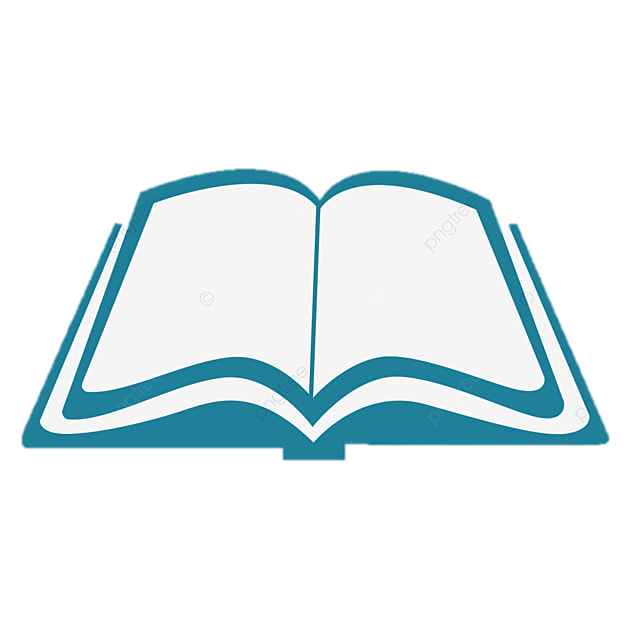 61
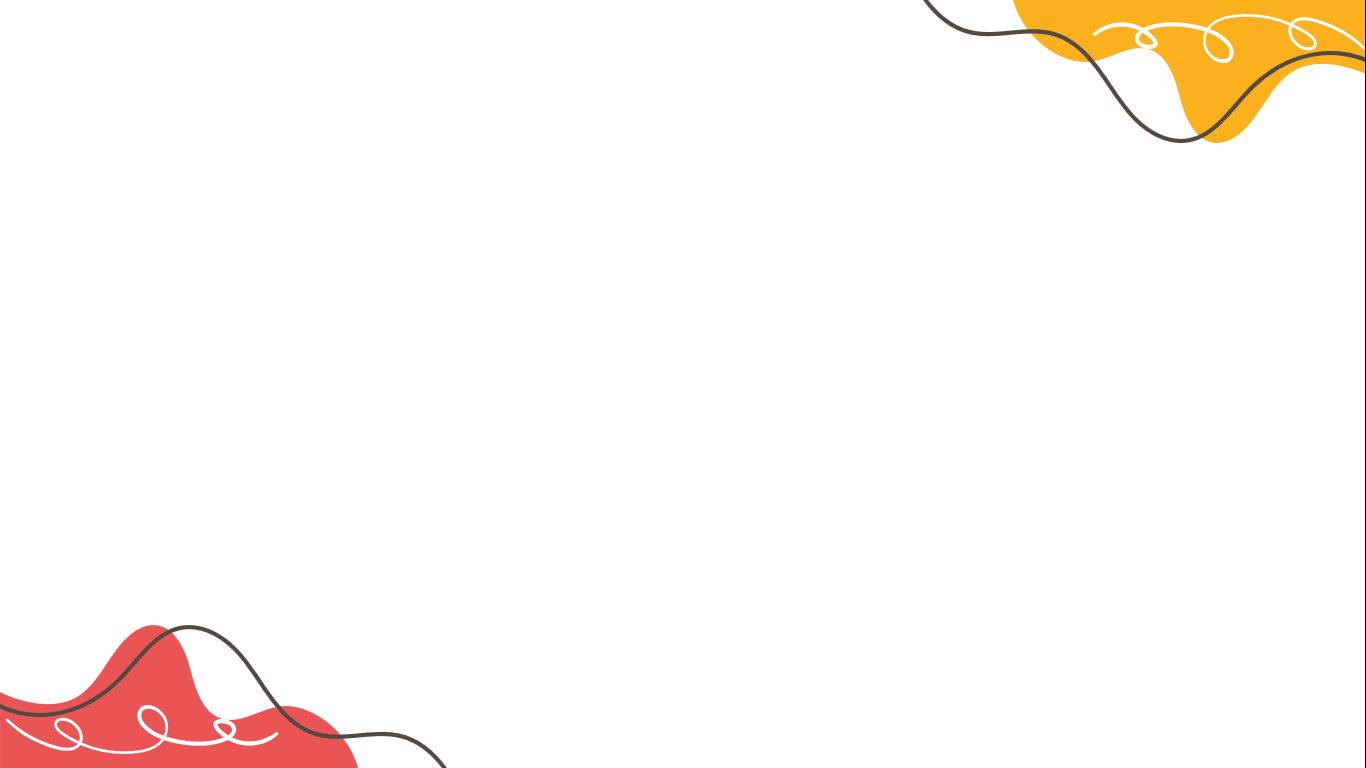 أستعد
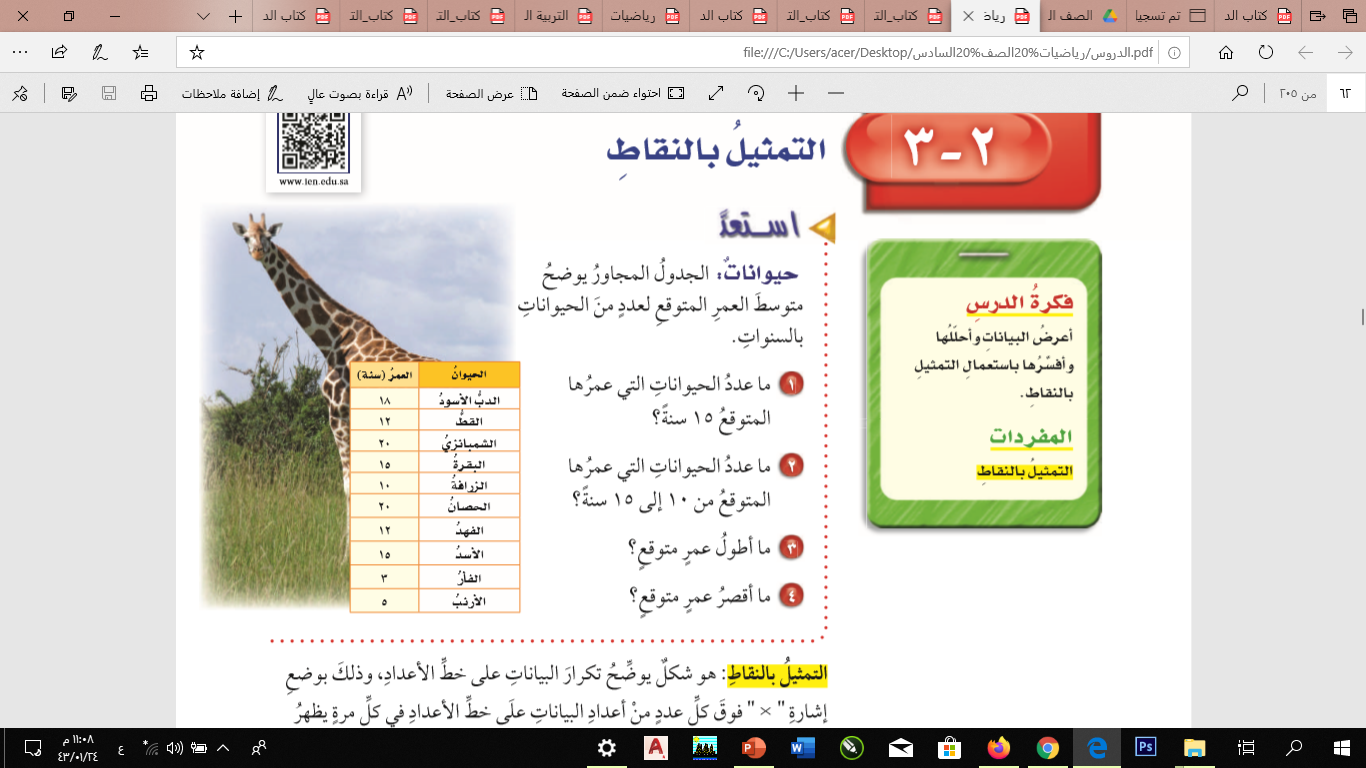 2 – ما عدد الحيوانات التي عمرها المتوقع من 10 إلى 15 سنة ؟
5 حيوانات
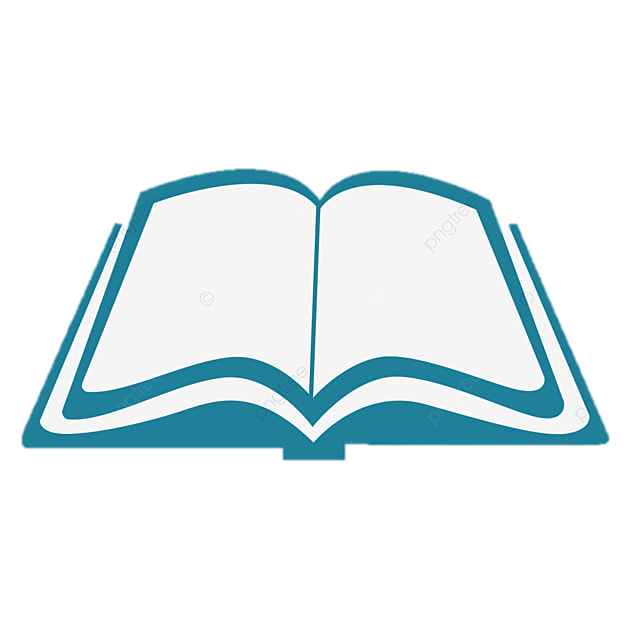 61
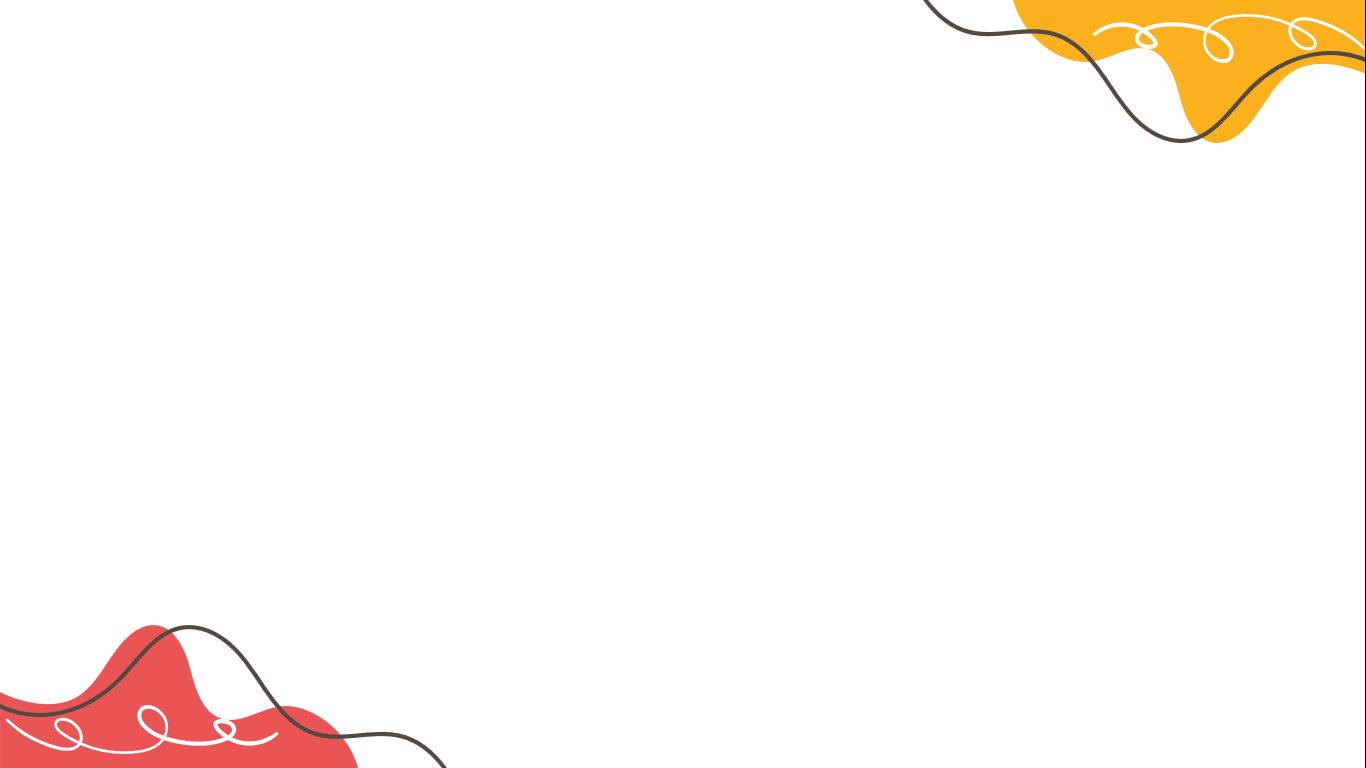 أستعد
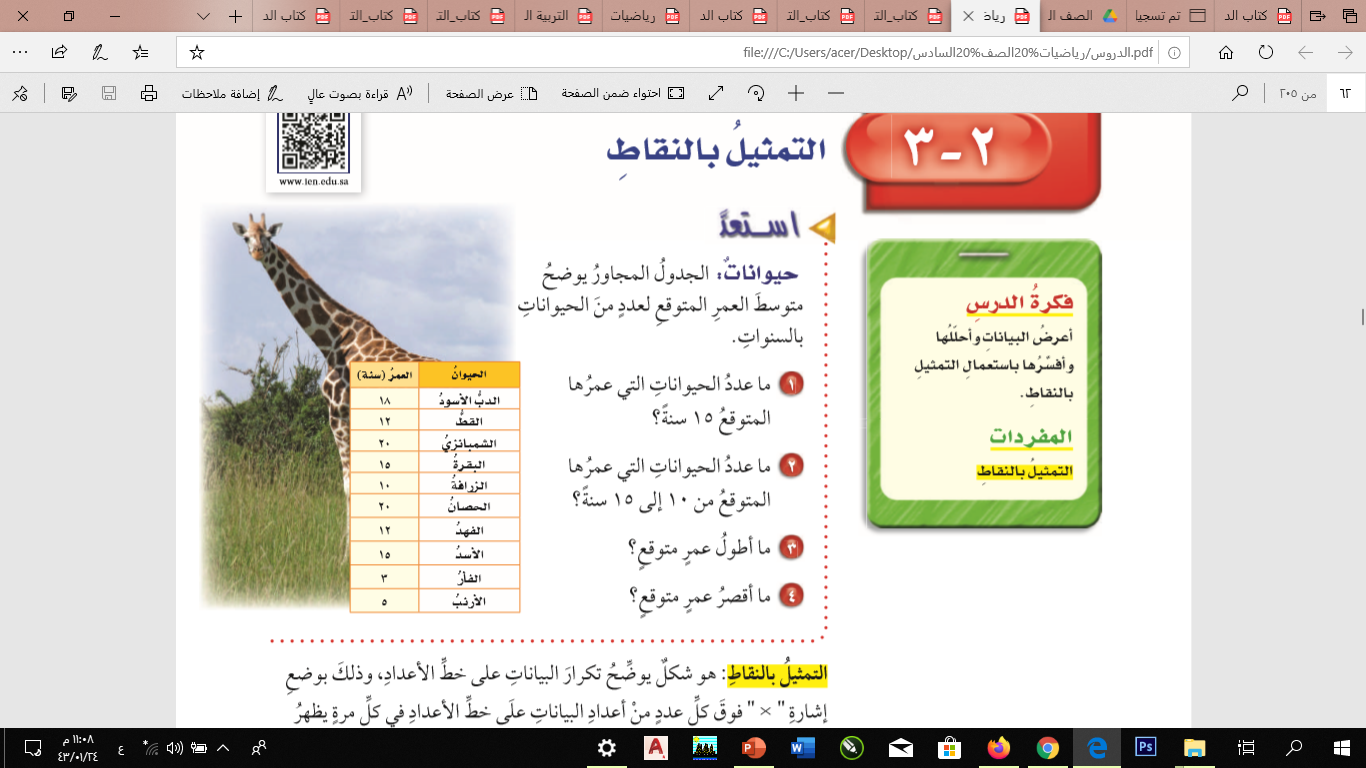 3 – ما أطول عمر متوقع ؟
20 سنة
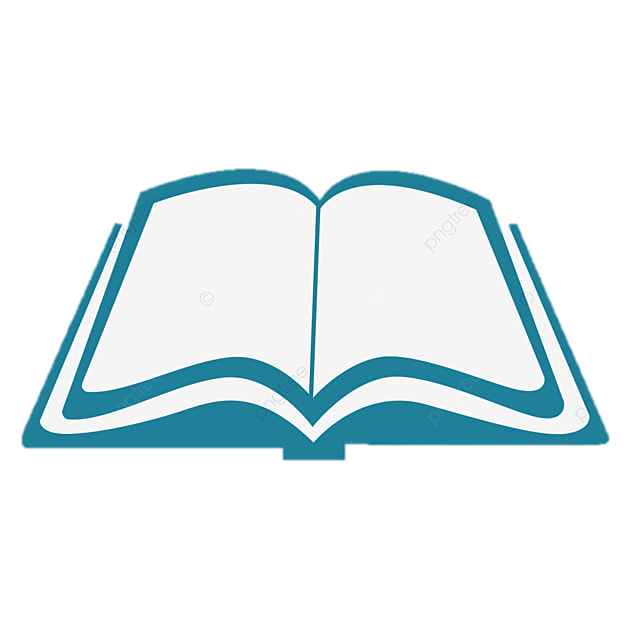 61
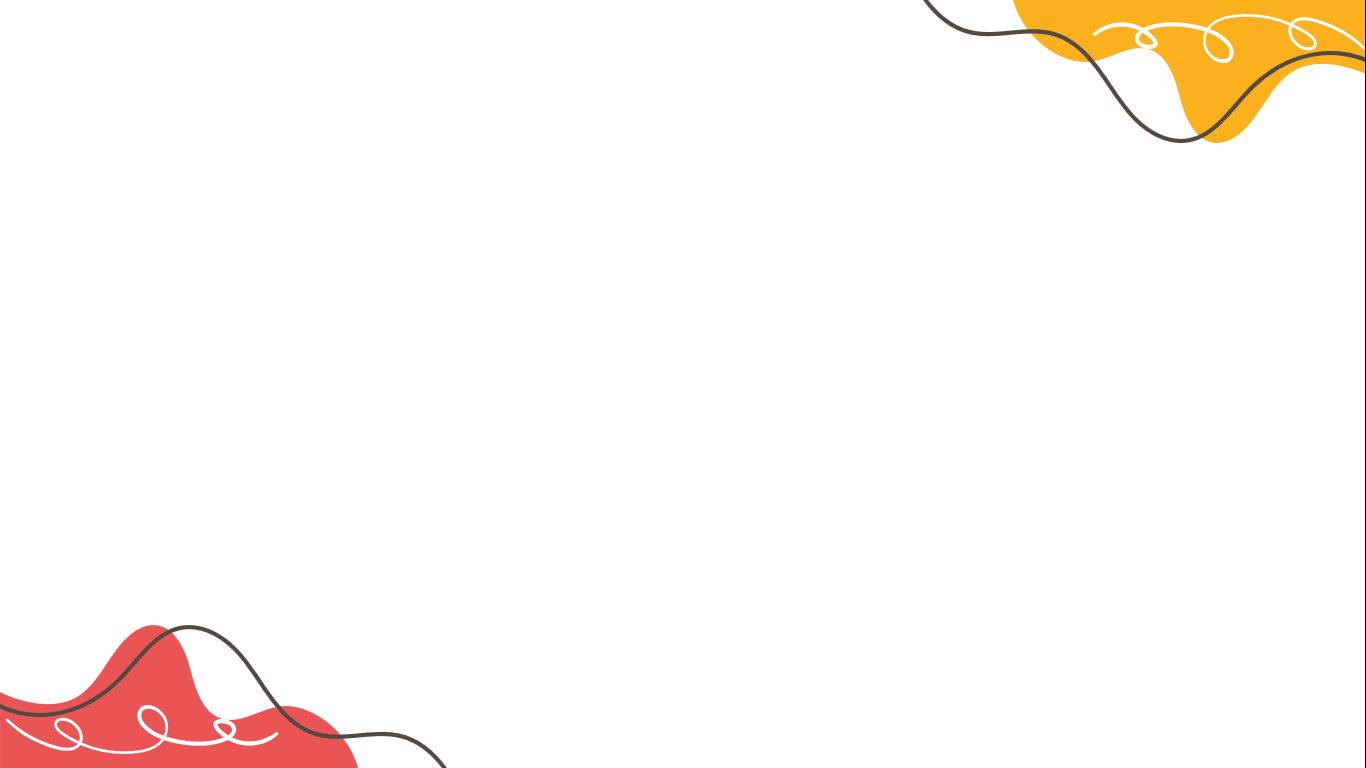 أستعد
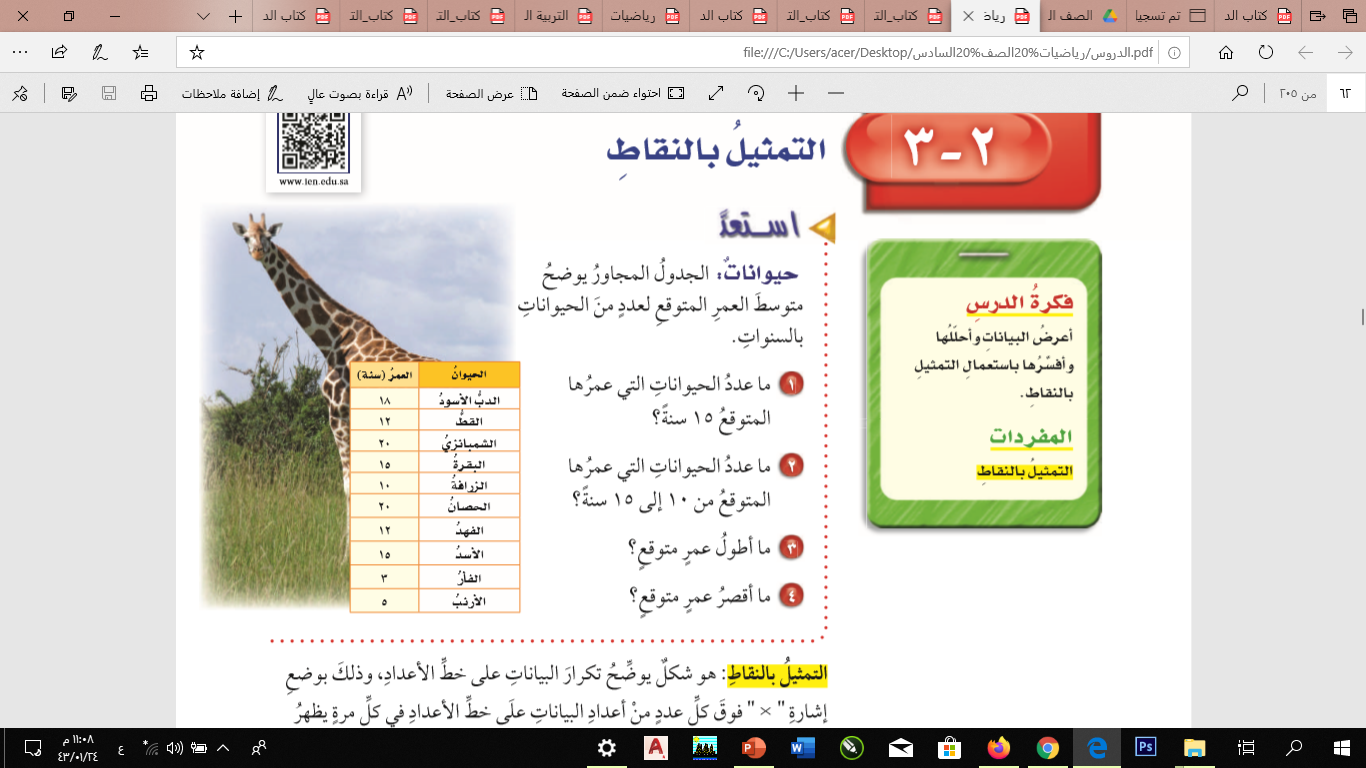 4 – ما اقصر عمر متوقع ؟
3 سنوات
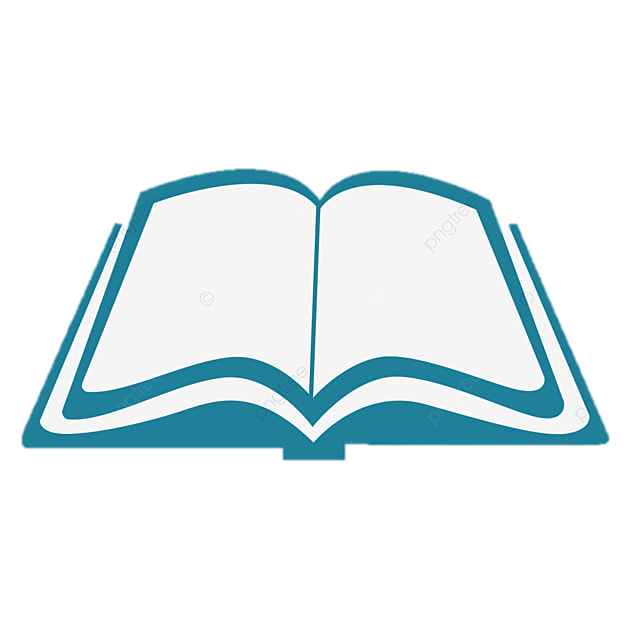 61
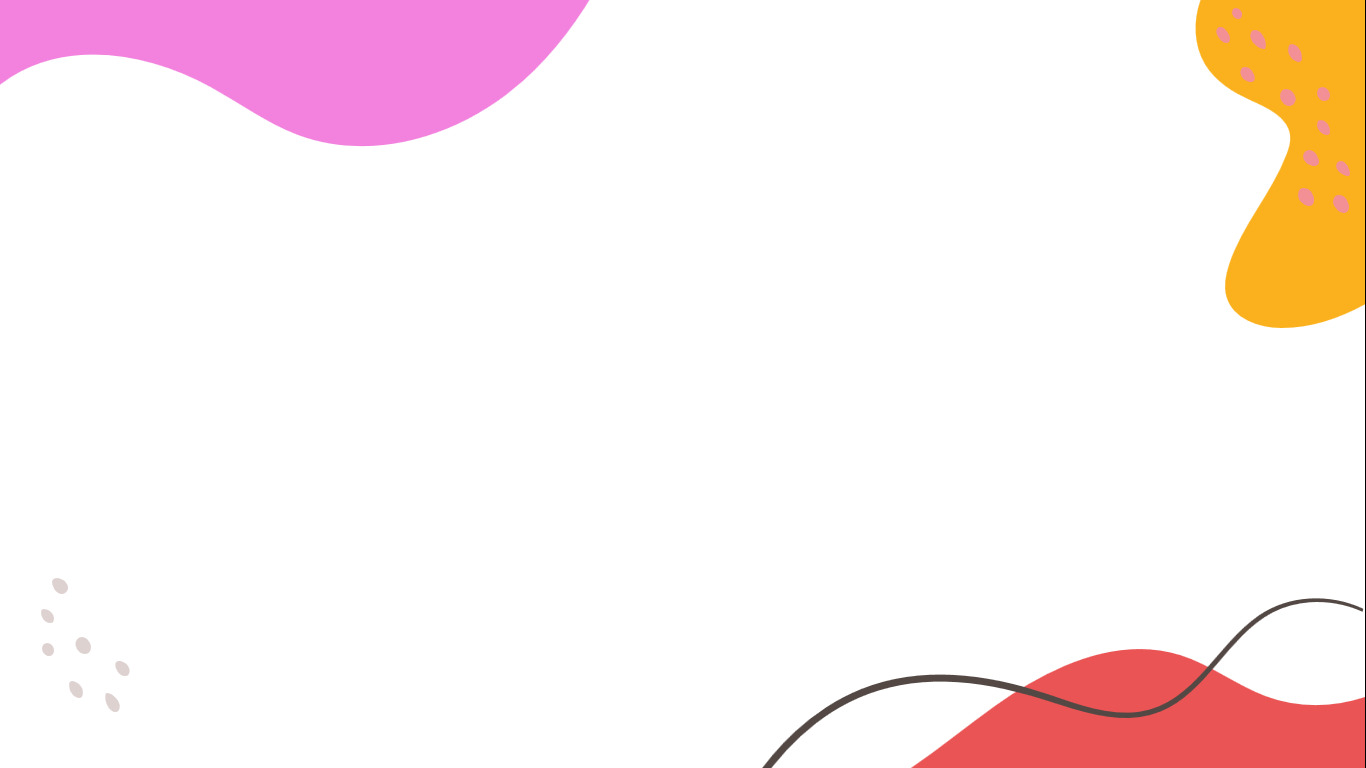 أتـــعـــلــــم
التمثيل بالنقاط: هو شكل يوضح تكرار البيانات على خط الاعداد, وذلك بوضع إشارة " × " فوق كل عدد من اعداد البيانات على خط الاعداد في كل مرة يظهر فيها ذلك العدد.
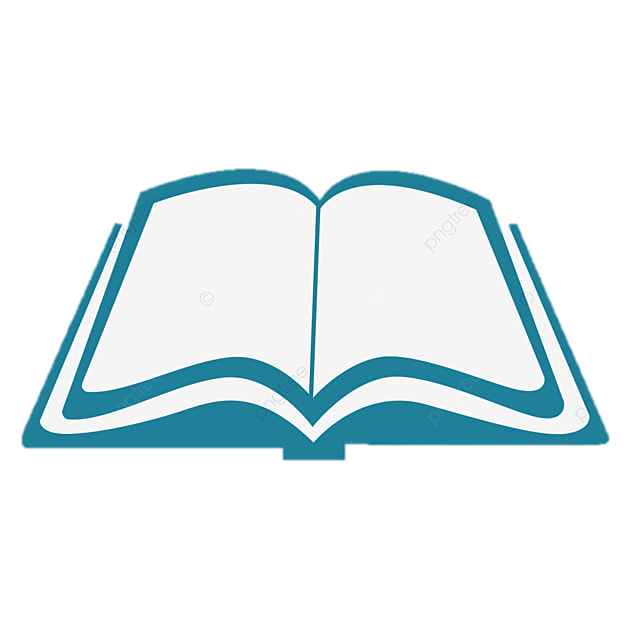 61
1 – حيوانات: مثل البيانات الواردة في الجدول السابق بالنقاط.
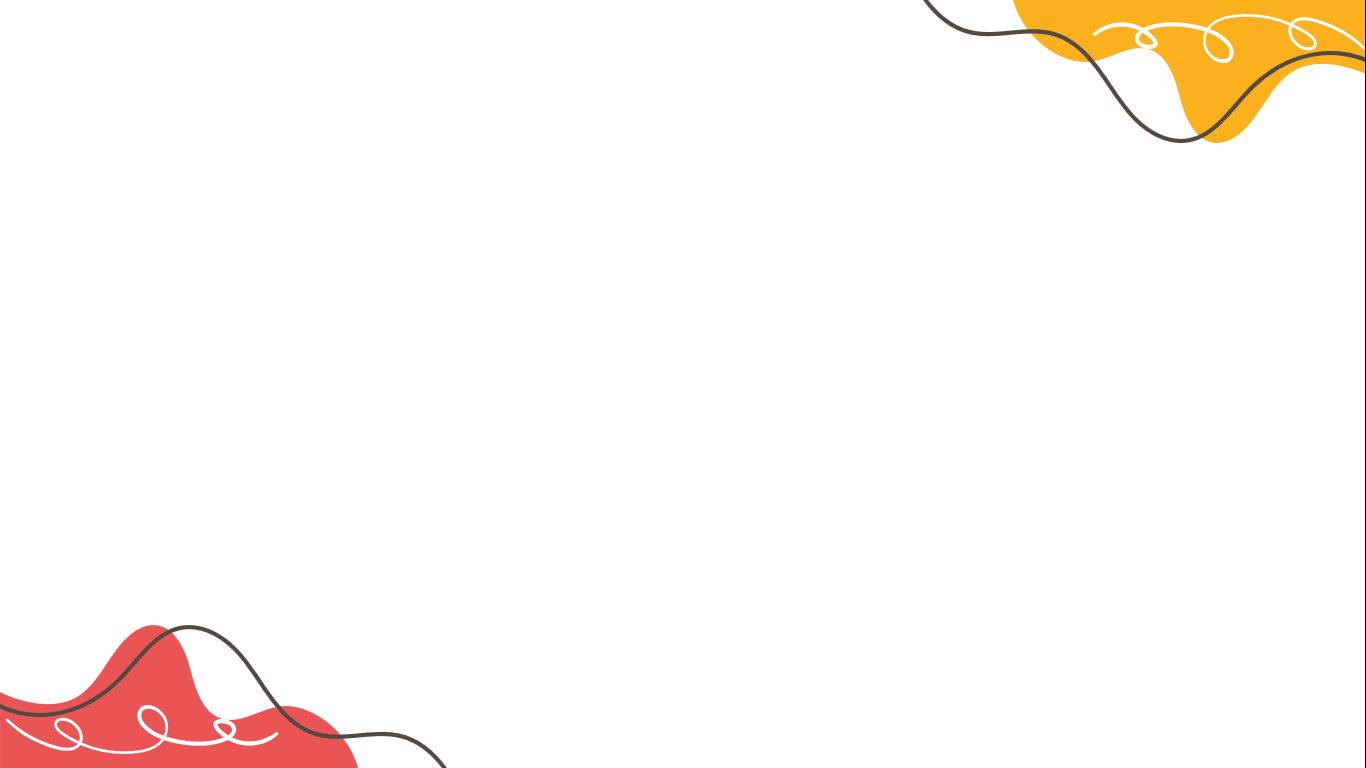 مــثــال
ارسم خط اعداد. بما ا اصغر قيمة 3 سنوات, واكبرها 20 سنة, فإنه يمكنك استعمال تدريج من الصفر إلى 20.
تمثيل البيانات بالنقاط
الخطوة 1:
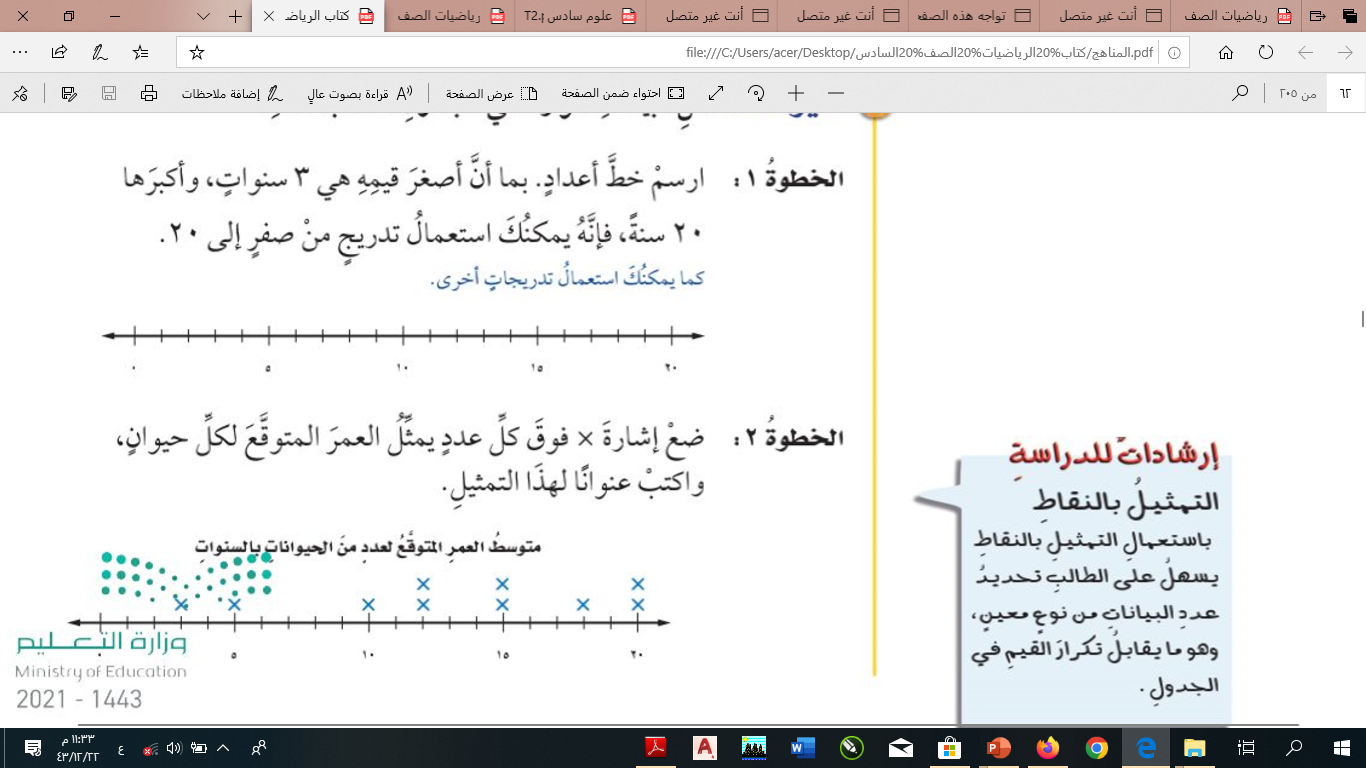 ضع إشارة × فوق كل عدد يمثل العمر المتوقع لكل حيوان, واكتب عنواناً لهذه العملية.
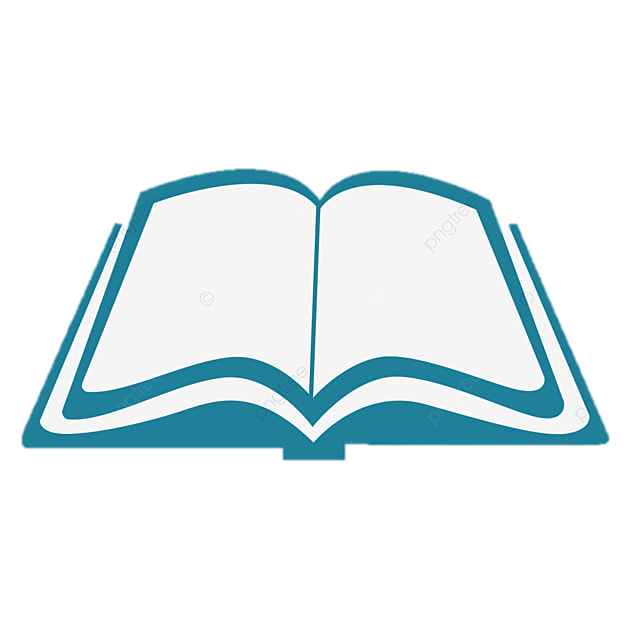 الخطوة 2:
61
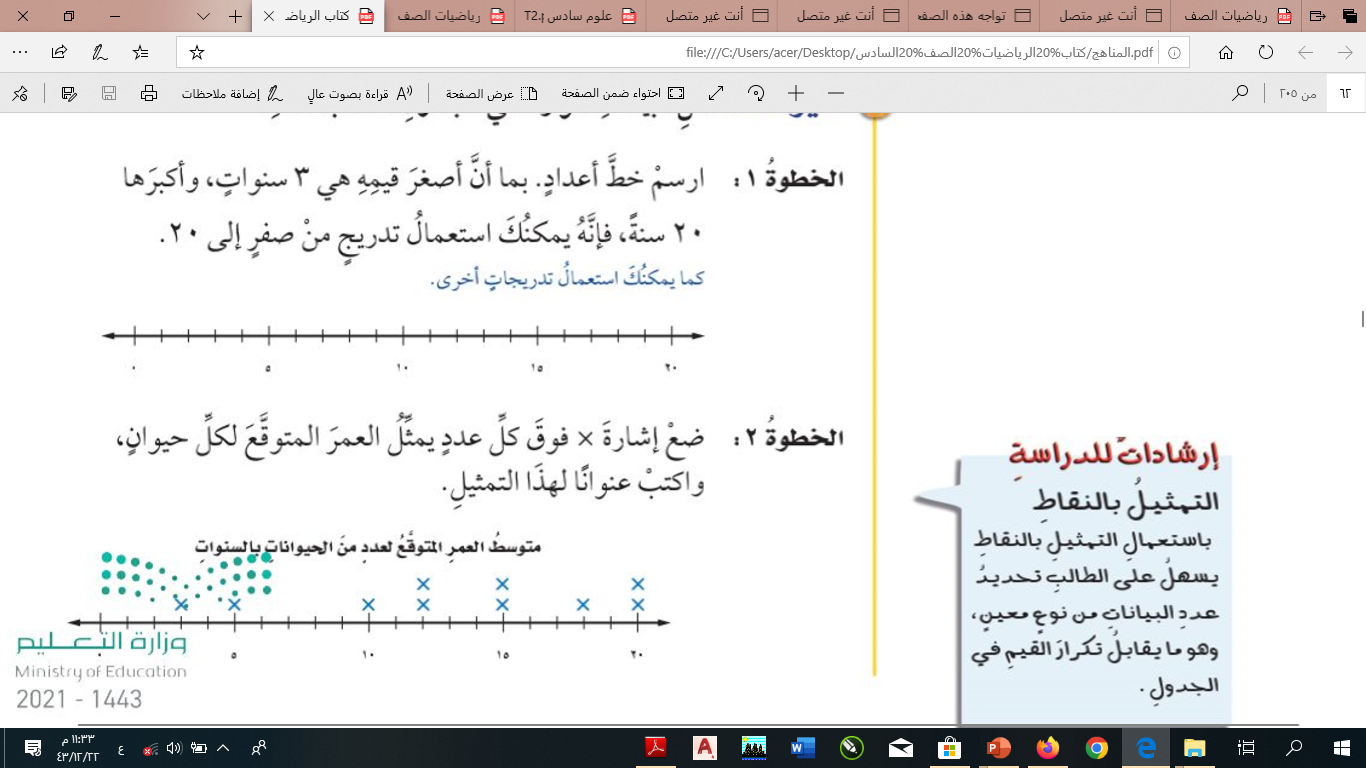 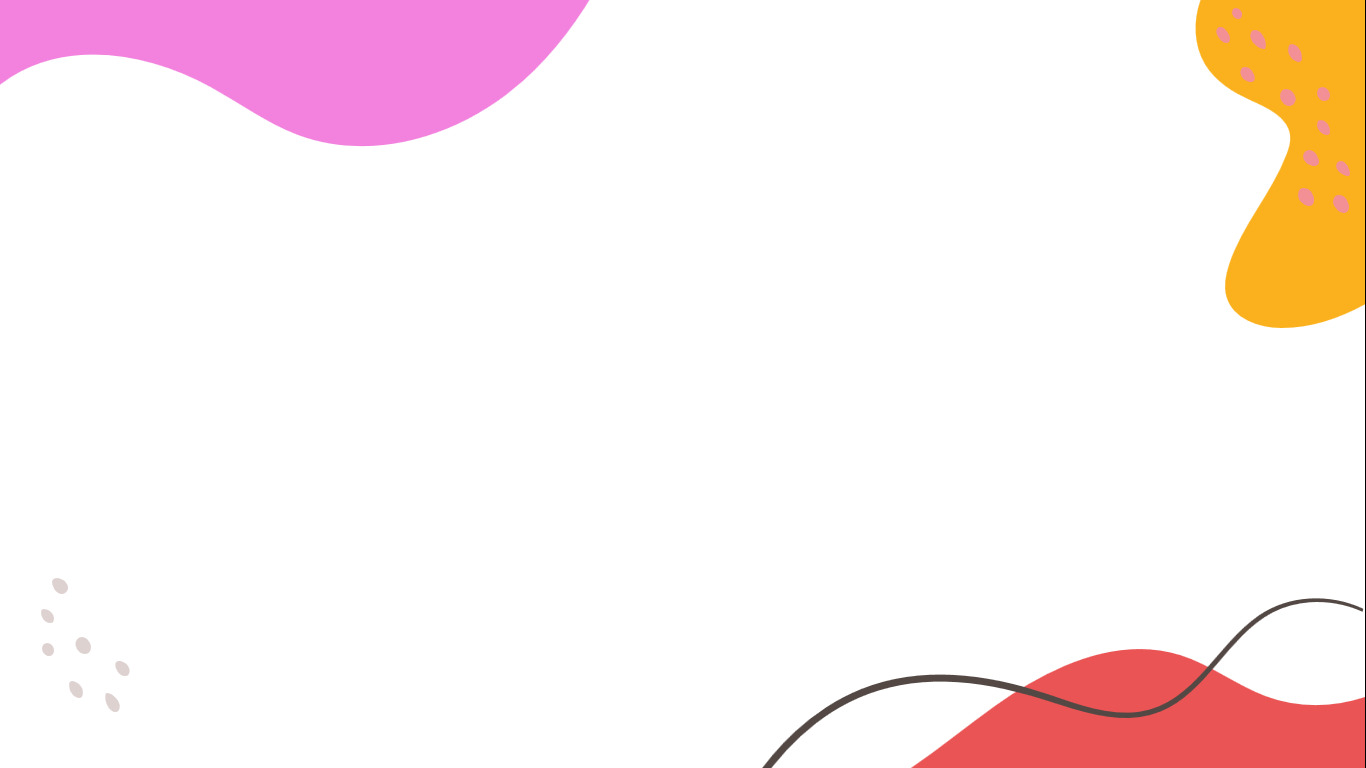 أتـــعـــلــــم
إرشادات للدراسة :

التمثيل بالنقاط :
باستعمال التمثيل بالنقاط يسهل على الطالب تحديد عدد البيانات من نوع معين, وهو ما يقابل تكرار القيم في الجدول.
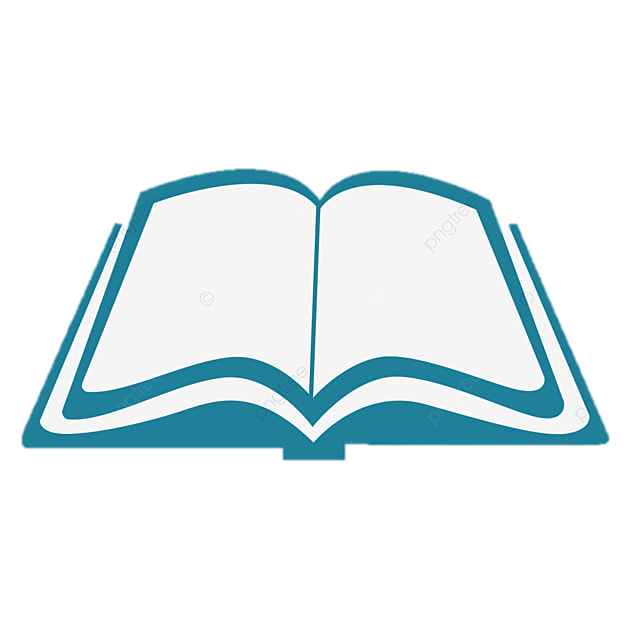 61
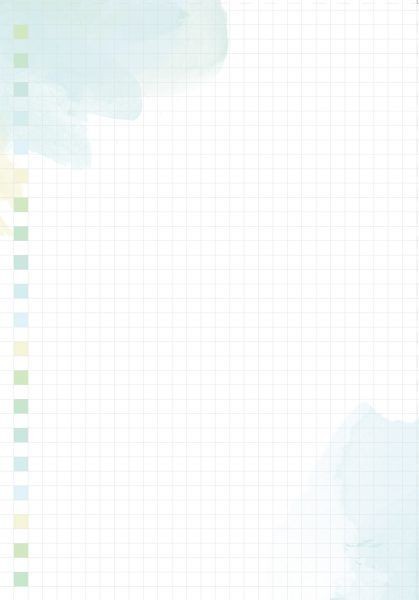 تحقق من فهمك
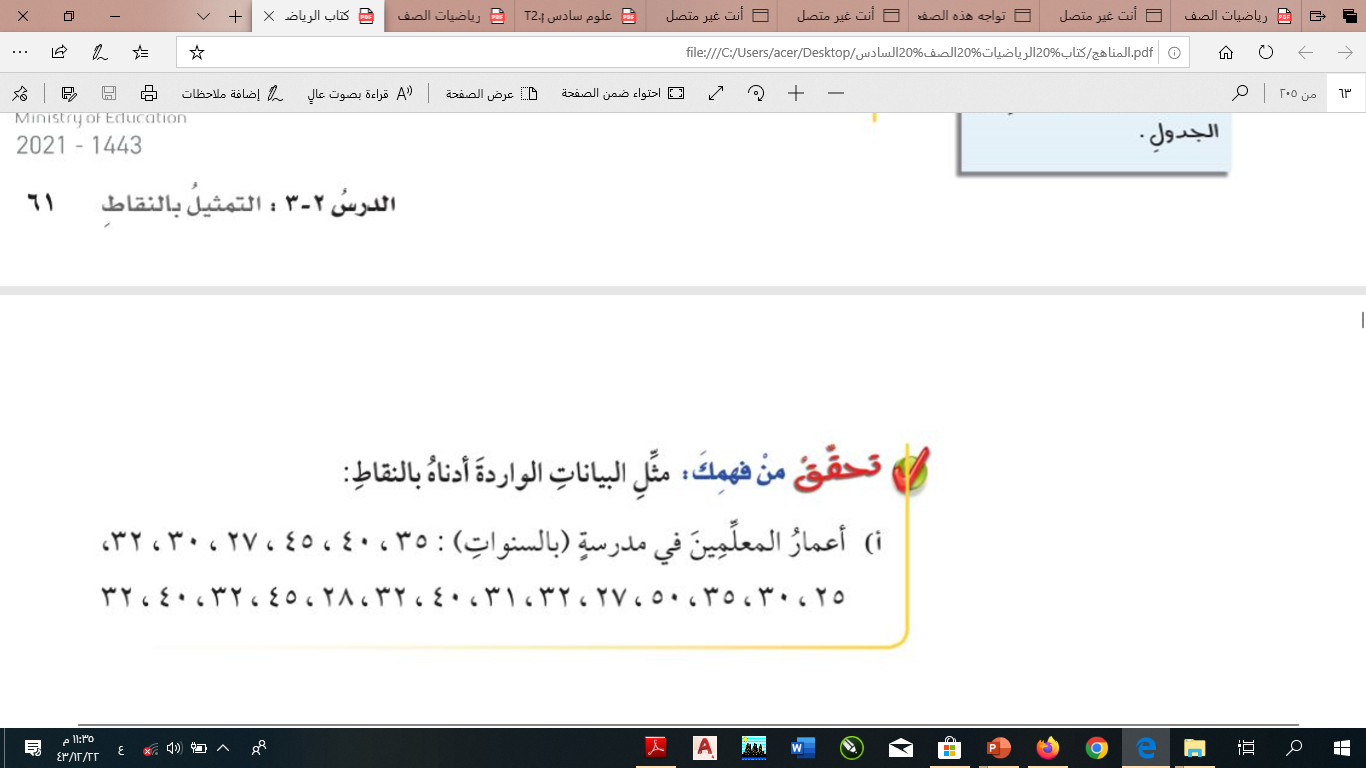 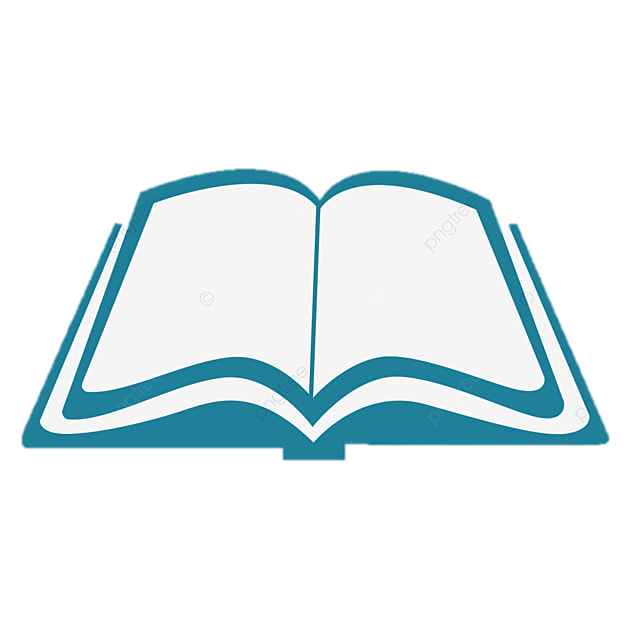 62
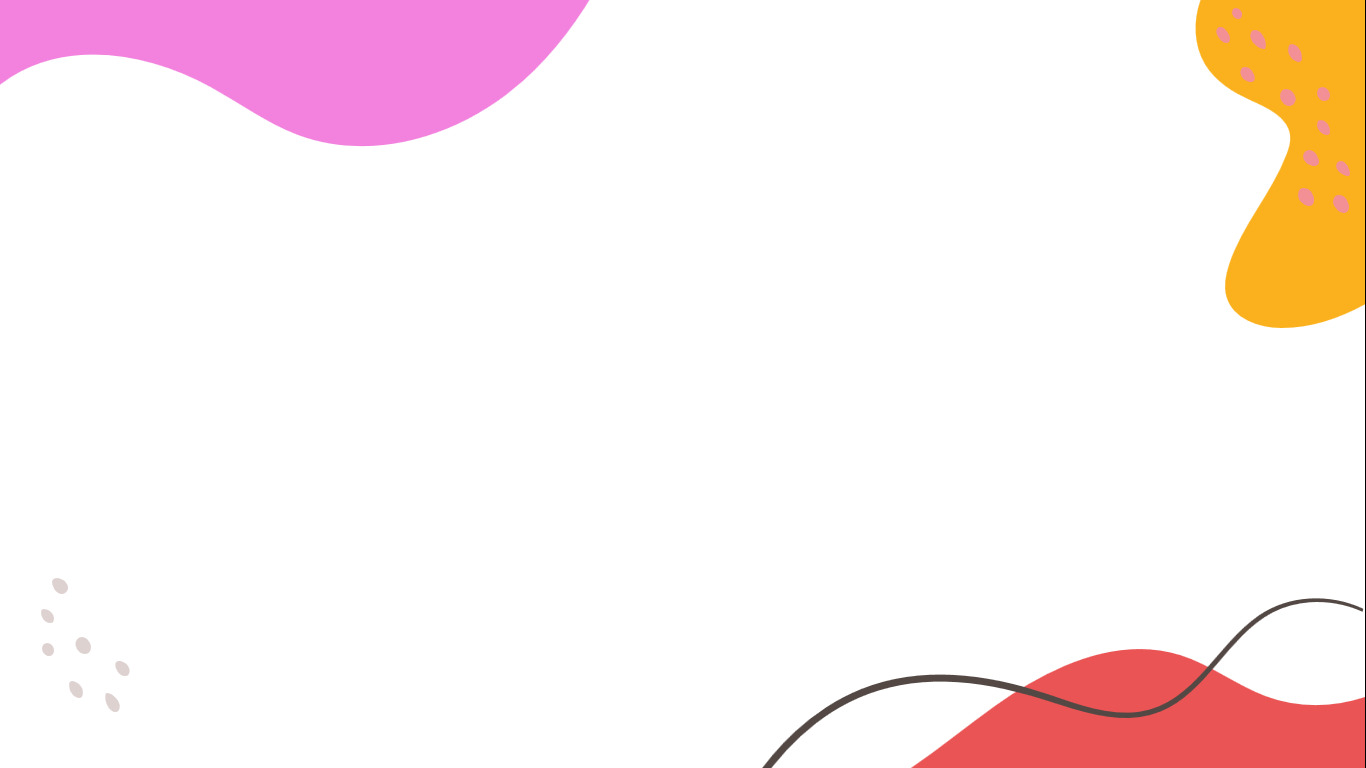 أتـــعـــلــــم
يساعدك التمثيل بالنقاط على تحليل توزيع البيانات, او معرفة طريقة تجميعها او انتشارها بسهوله.
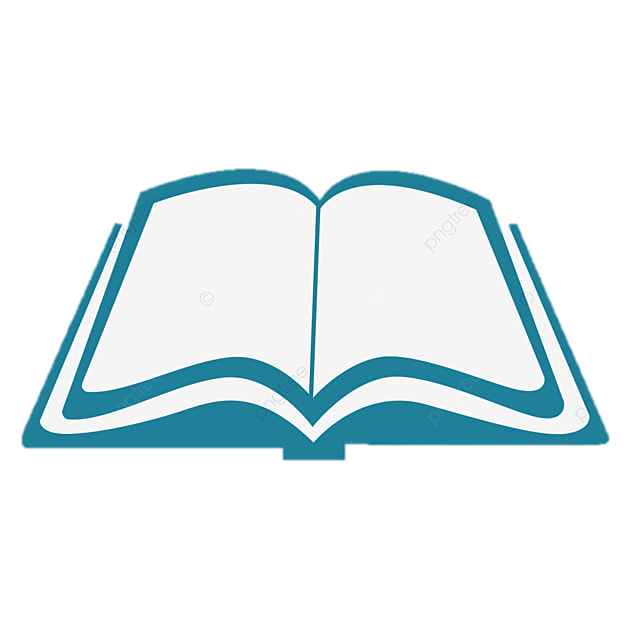 62
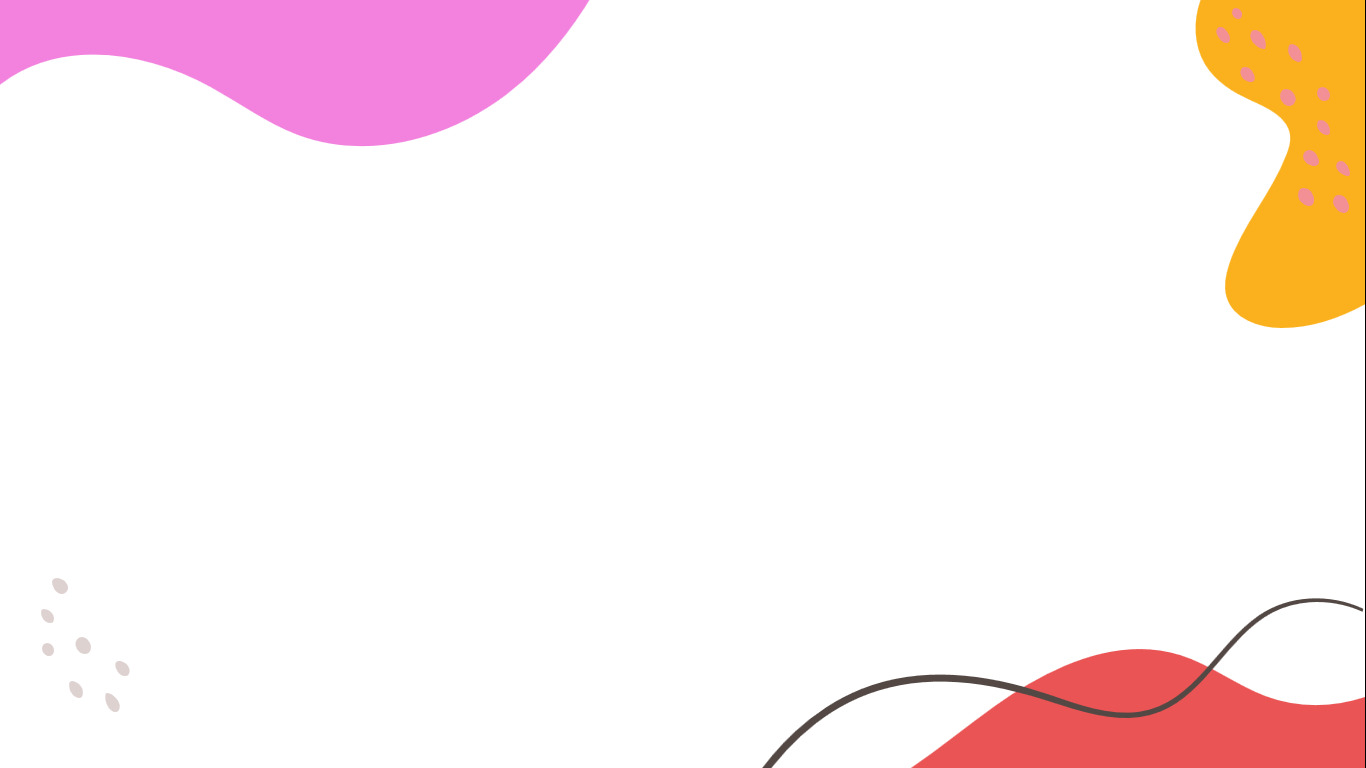 أتـــعـــلــــم
إرشادات للدراسة :

لاحظ ان :
القيم على خط الاعداد تعبر عن درجات الطلاب, بينما إشارة × تعبر عن عدد الطلاب الحاصلين على هذه الدرجات.
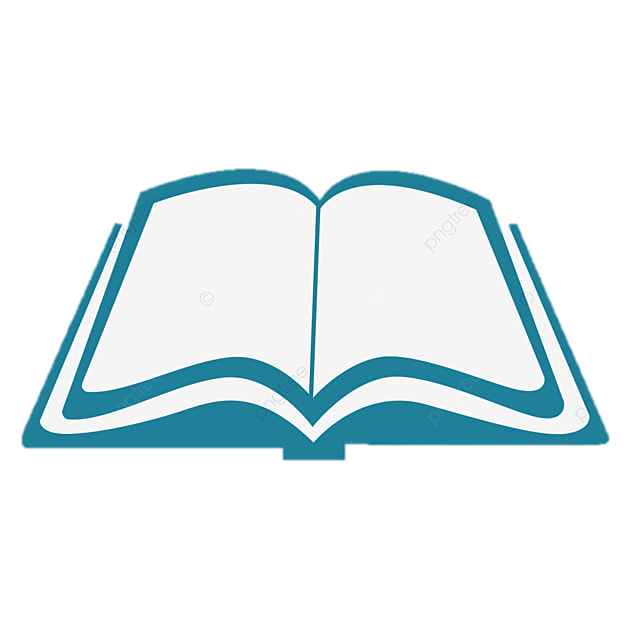 62
اختبارات: يعرض التمثيل أدناه درجات طلاب في اختبار مادة الرياضيات:
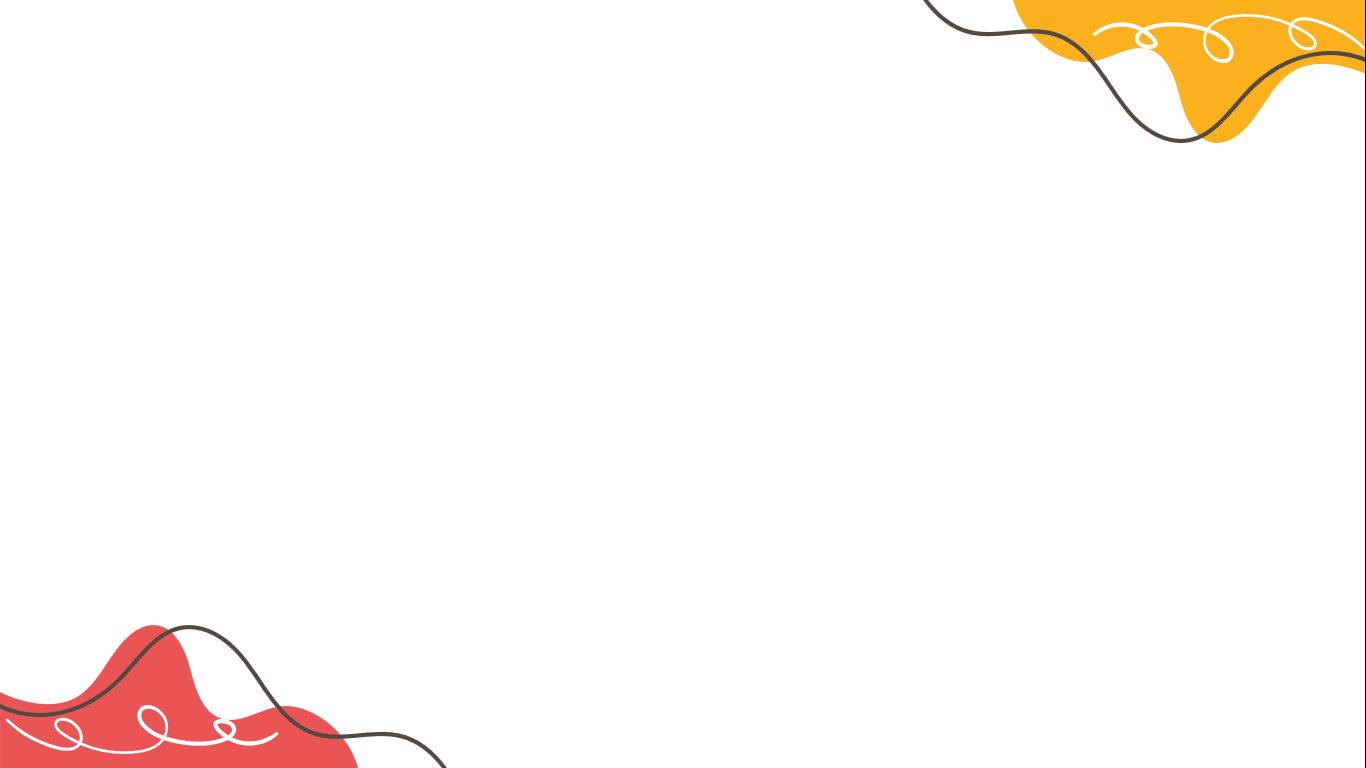 أمــثــلــة
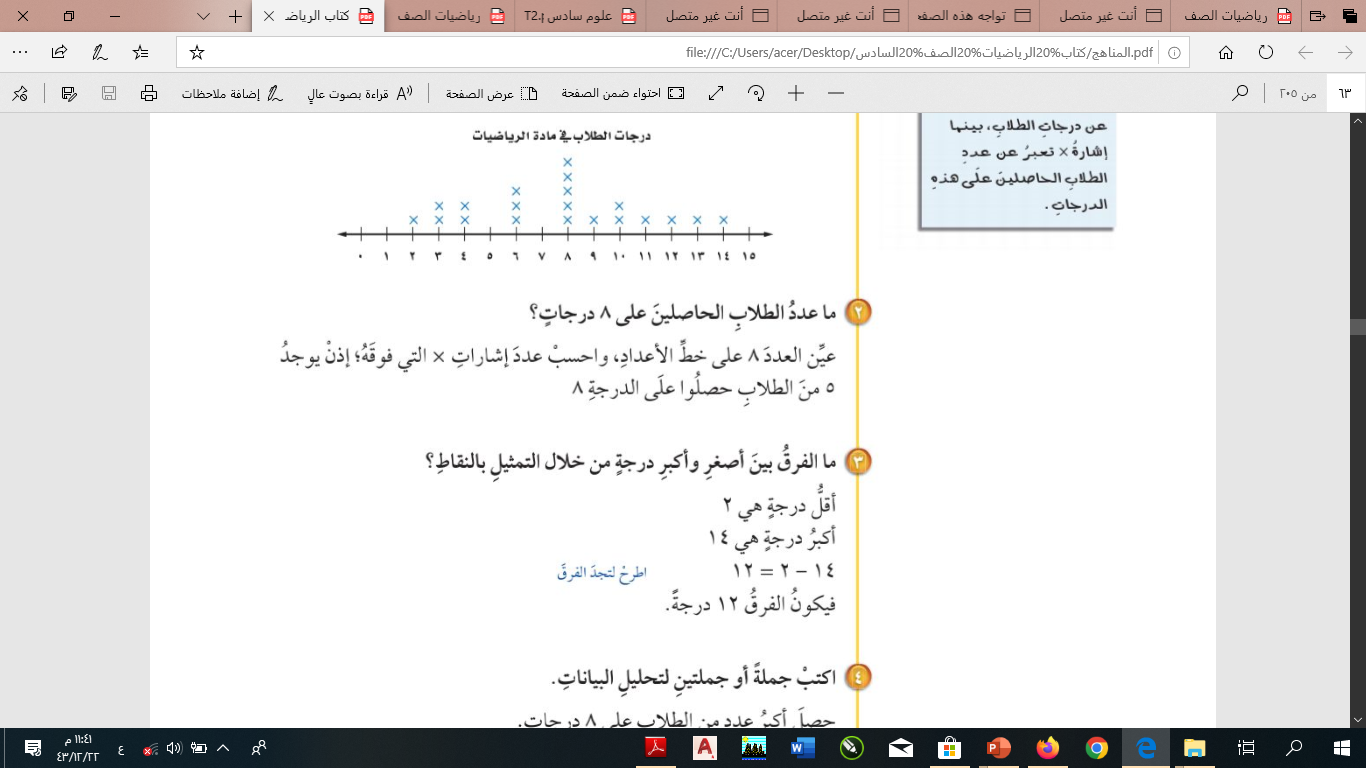 تحليل البيانات بالنقاط
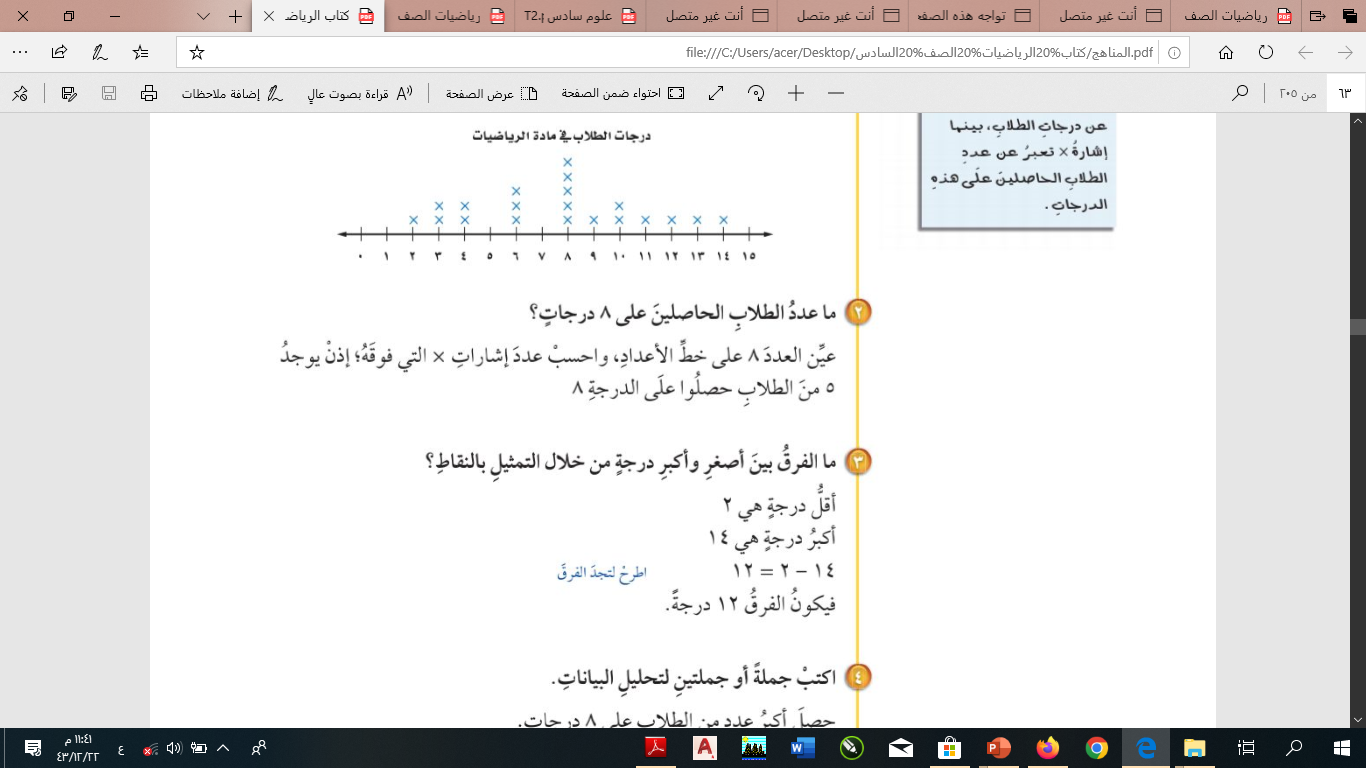 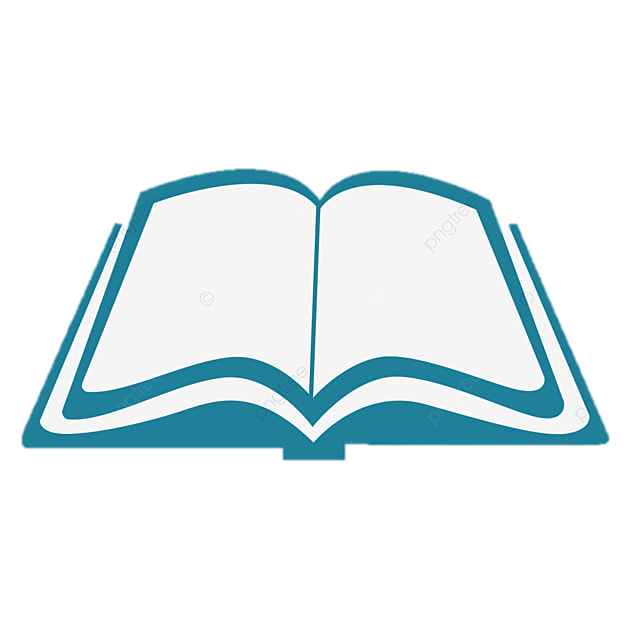 62
عين العدد 8 على خط الاعداد, واحسب عدد إشارات × التي فوقه؛ إذن يوجد 5 من الطلاب حصلوا على الدرجة 8
اختبارات: يعرض التمثيل أدناه درجات طلاب في اختبار مادة الرياضيات:
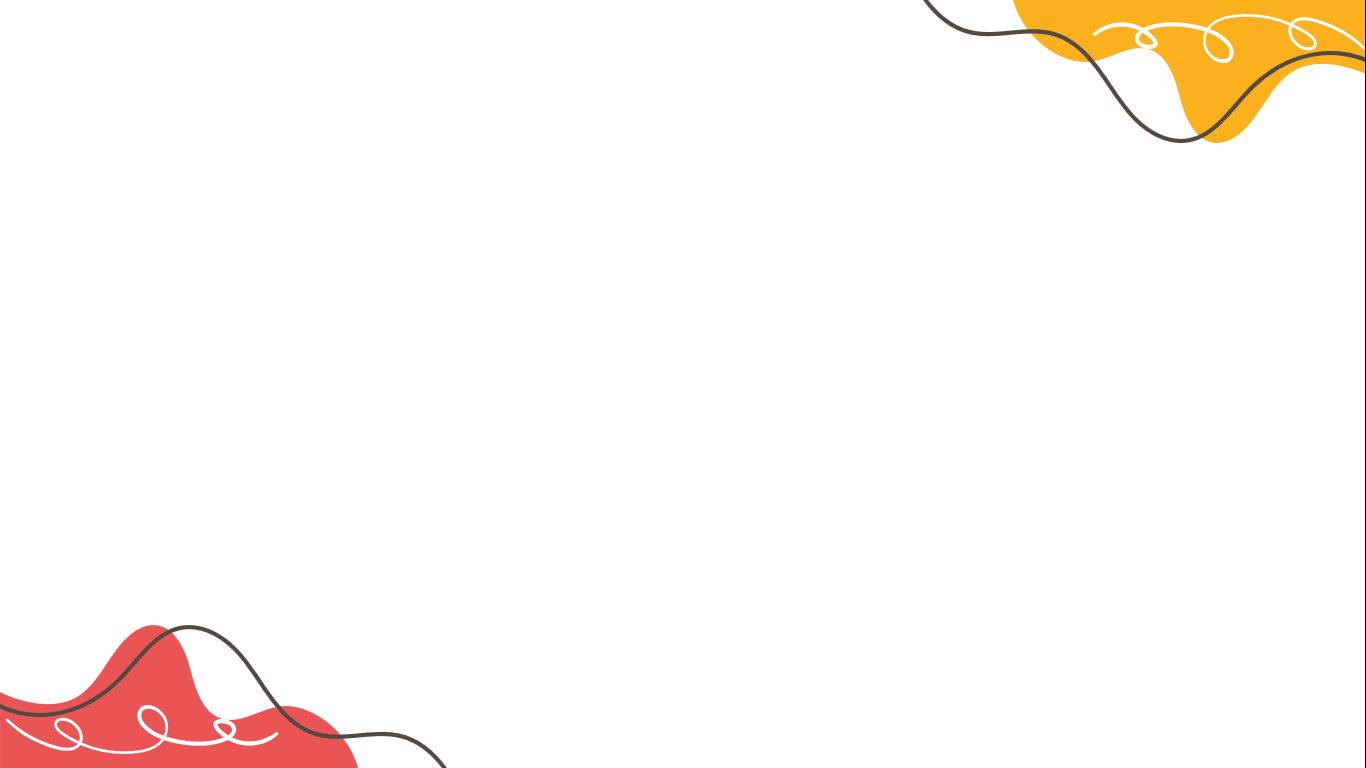 أمــثــلــة
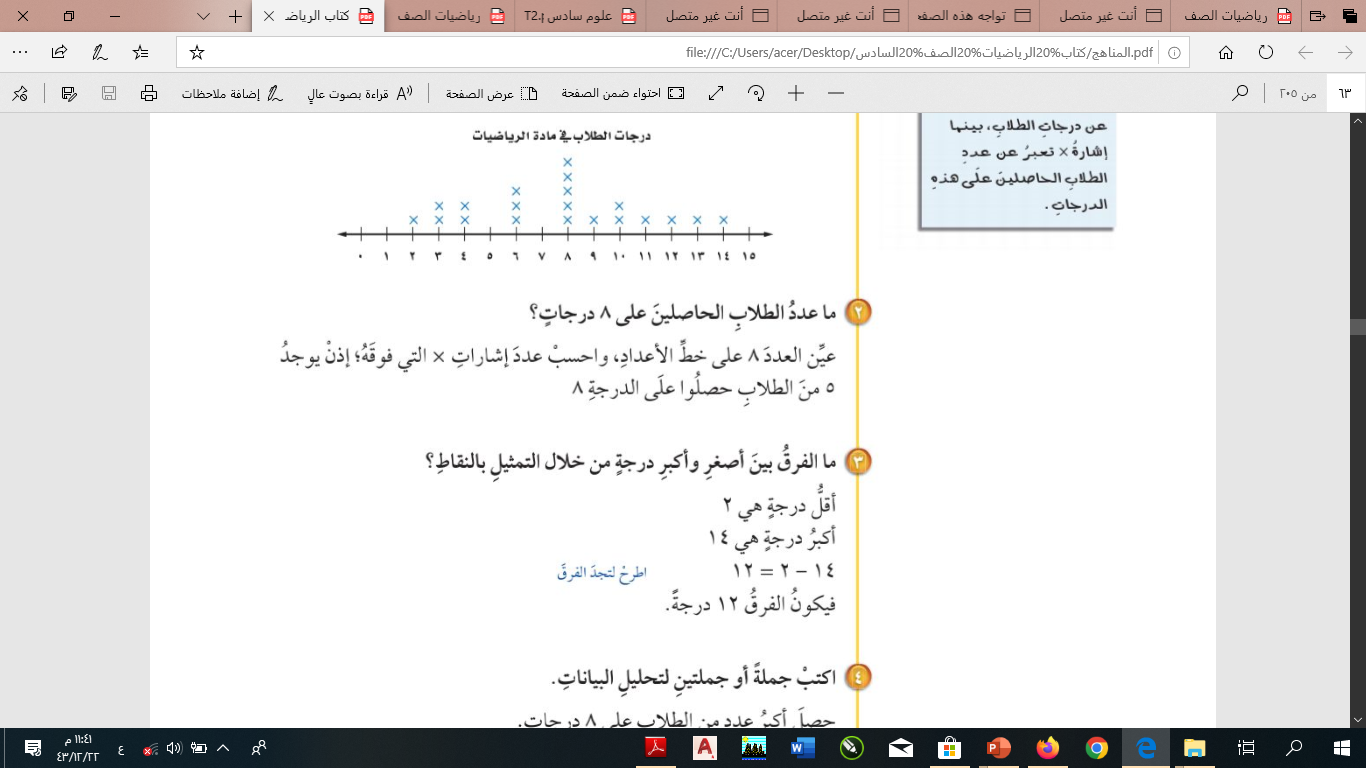 تحليل البيانات بالنقاط
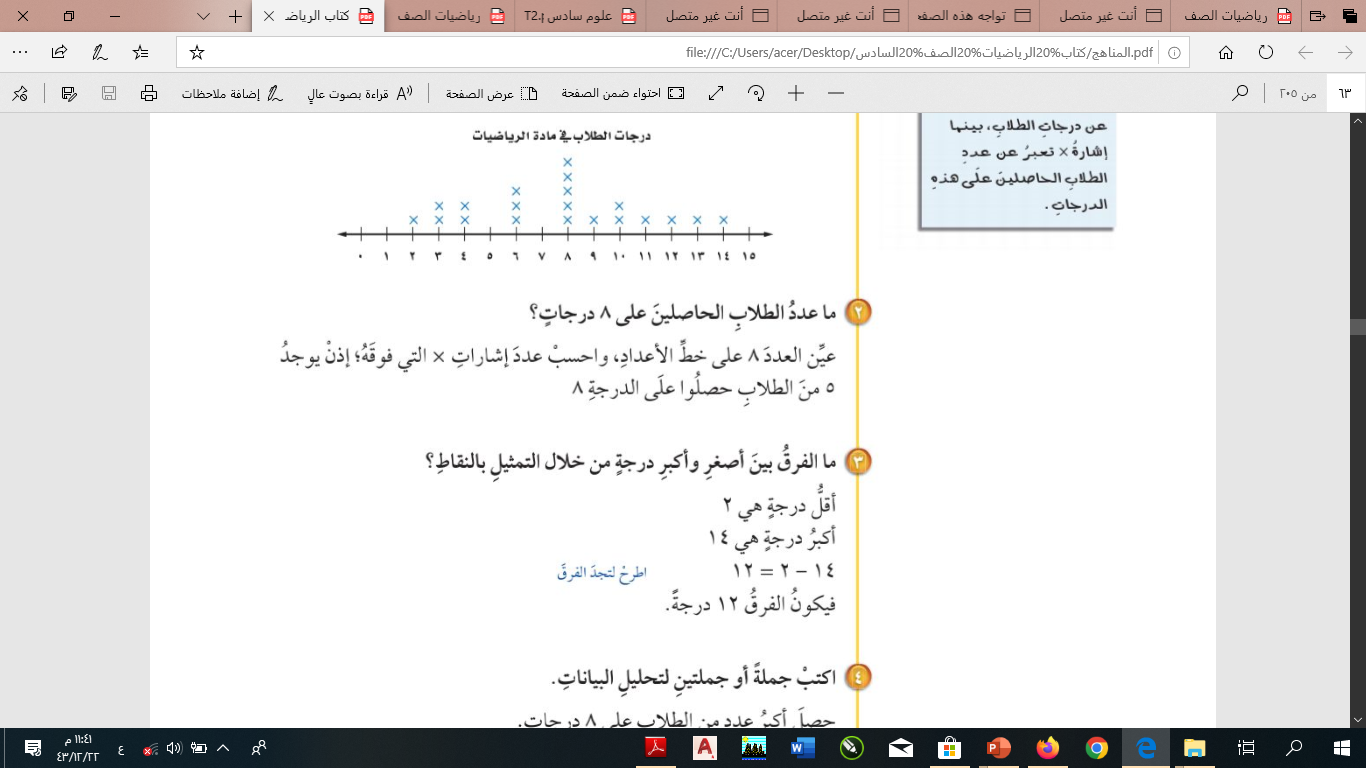 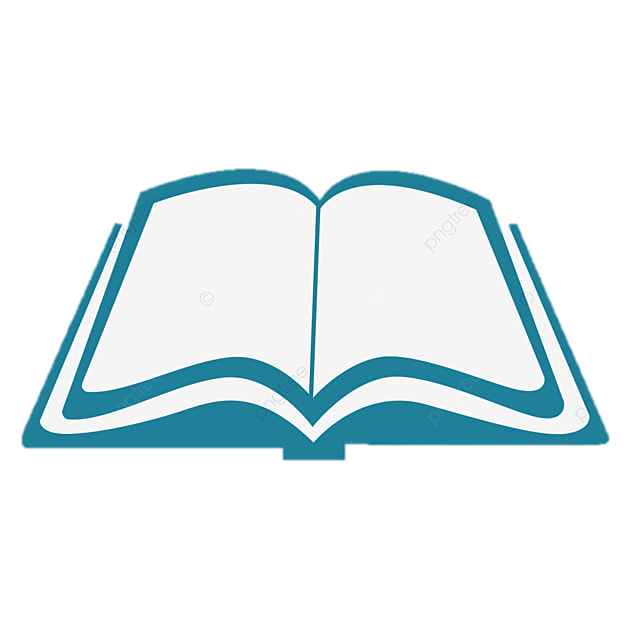 62
اقل درجة هي 2
اكبر درجة هي 14
14 – 2 = 12
فيكون الفرق هو 12 درجة.
اختبارات: يعرض التمثيل أدناه درجات طلاب في اختبار مادة الرياضيات:
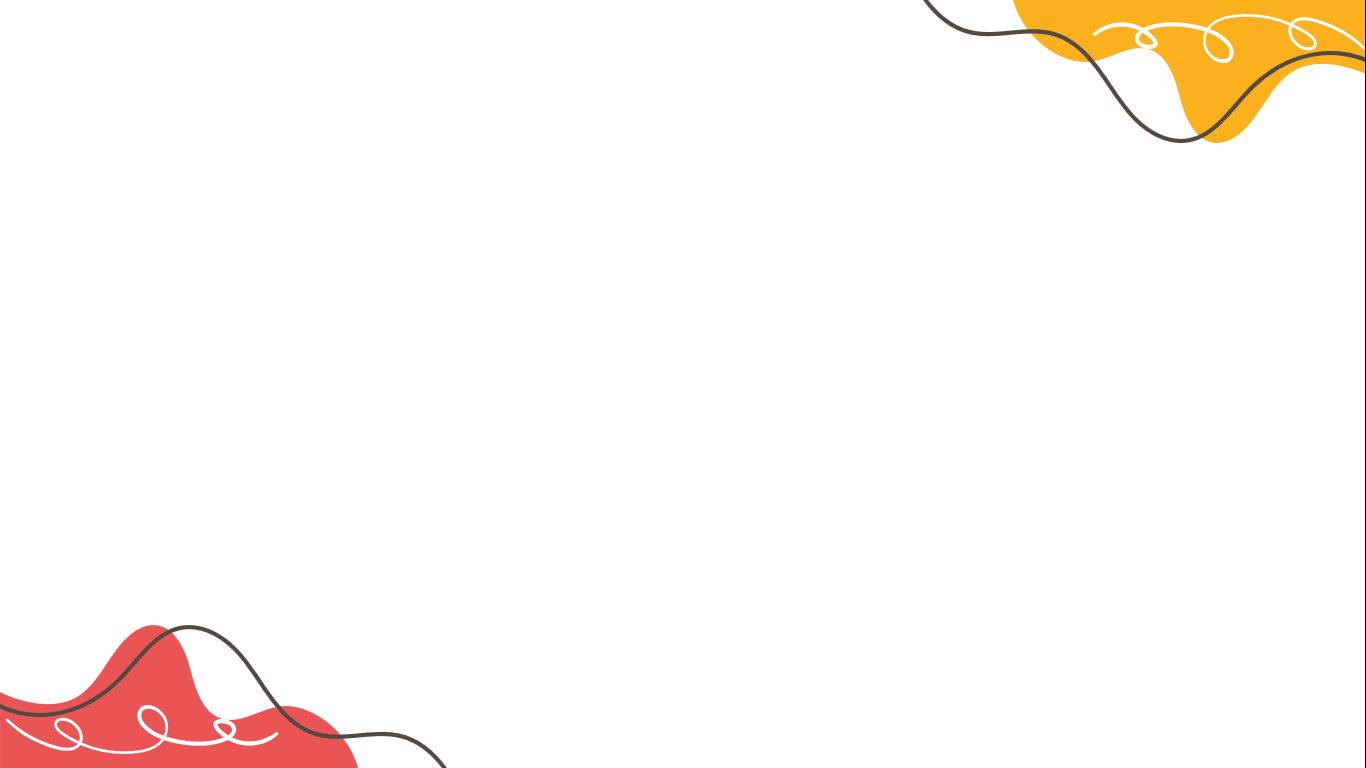 أمــثــلــة
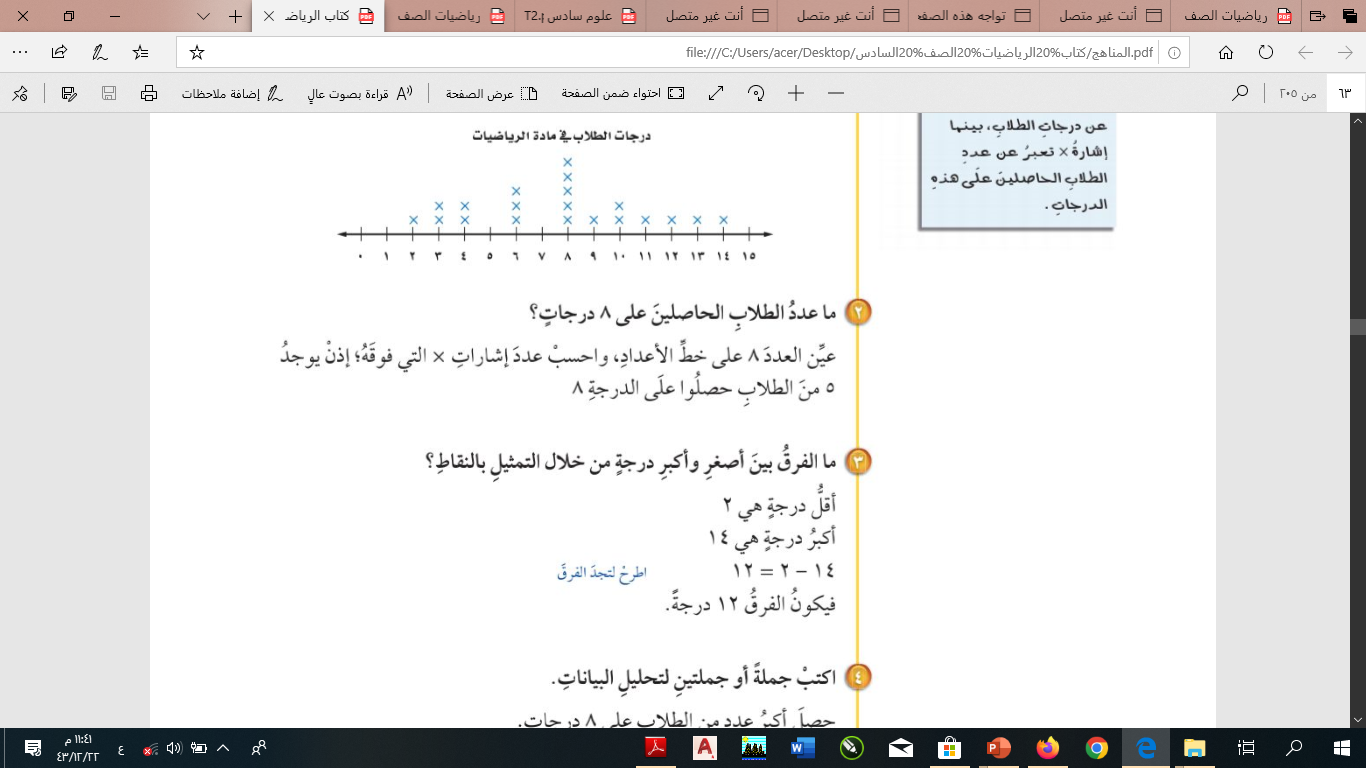 تحليل البيانات بالنقاط
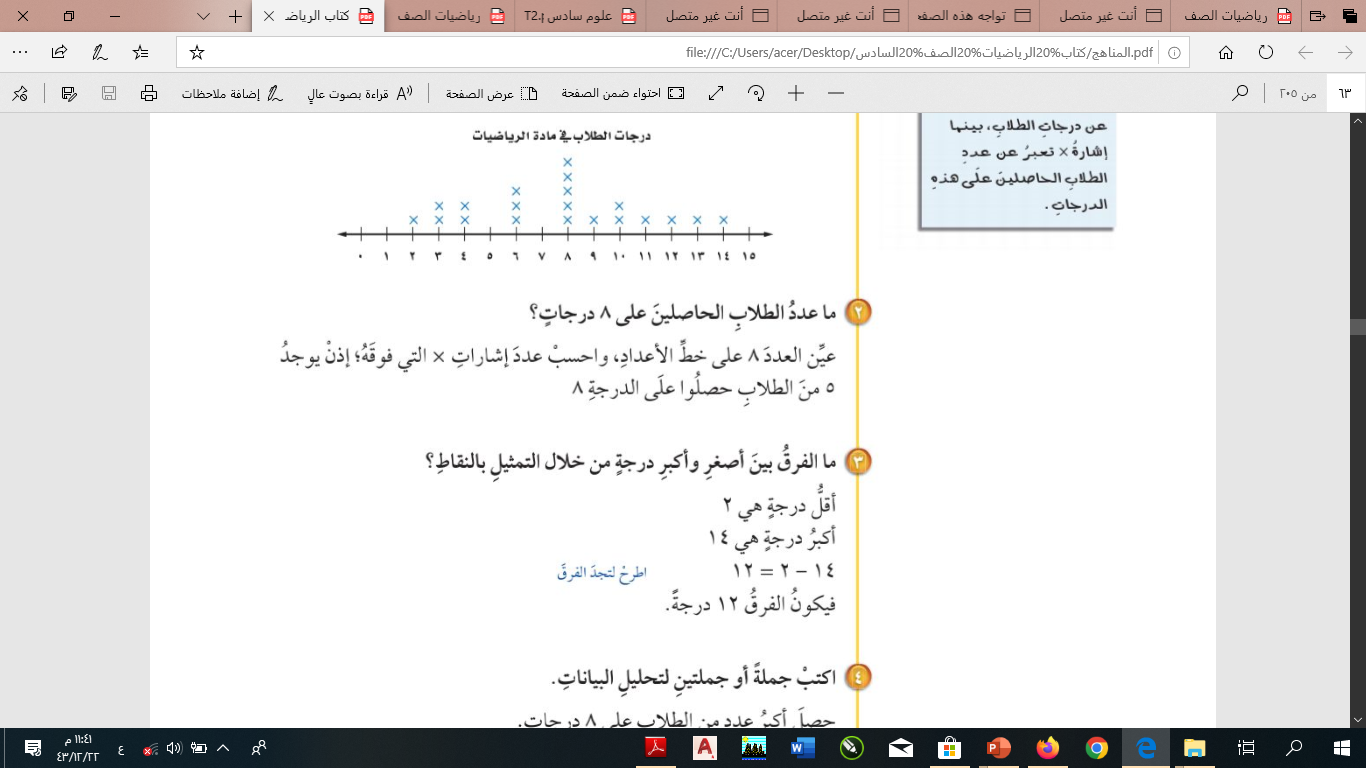 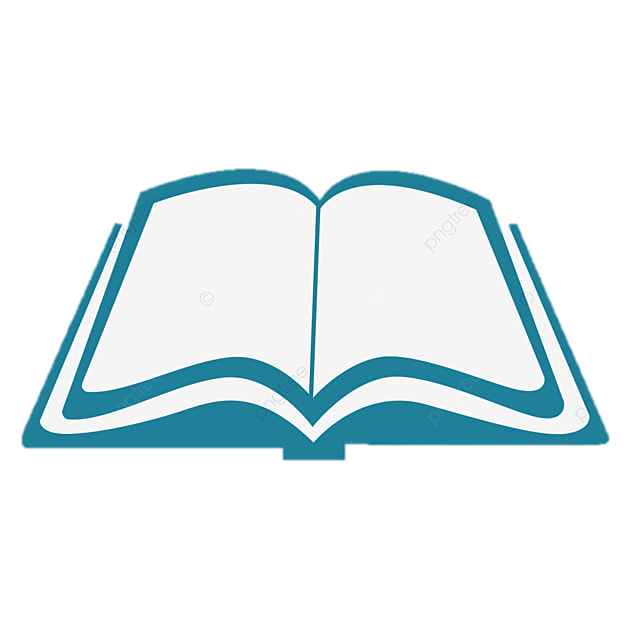 62
حصل اكبر عدد من الطلاب على 8 درجات.
حصل طالب واحد على اكبر درجة في الاختبار وهي 14.
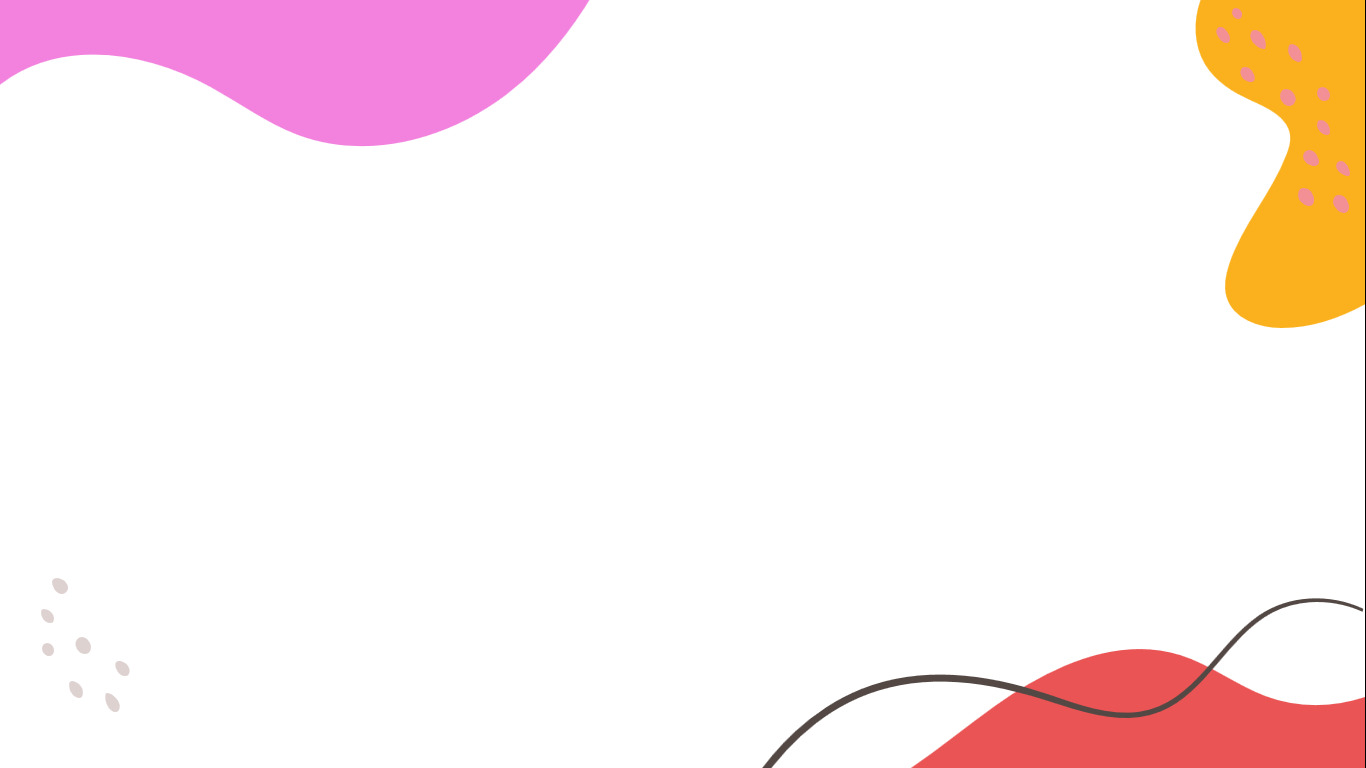 أتـــعـــلــــم
إرشادات للدراسة :

لاحظ ان :
القيم على خط الاعداد تعبر عن القصص, بينما إشارة × تعبر عن عدد الطلبة.
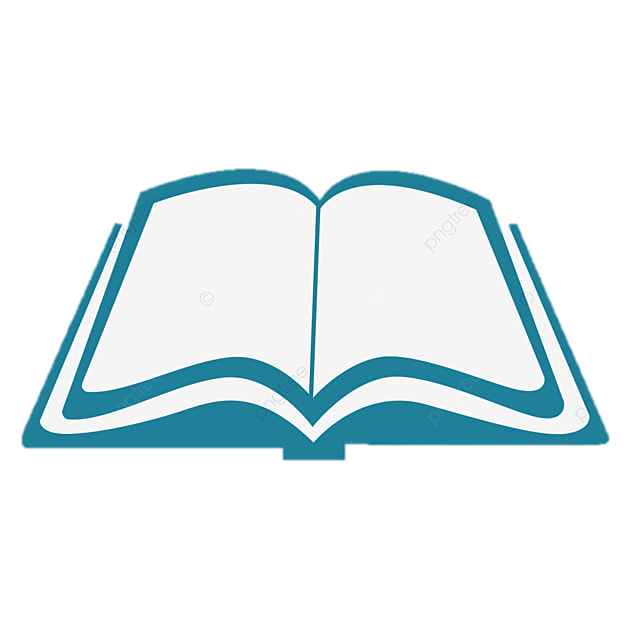 63
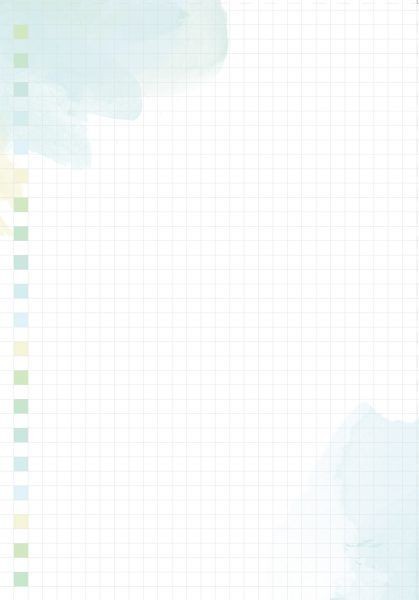 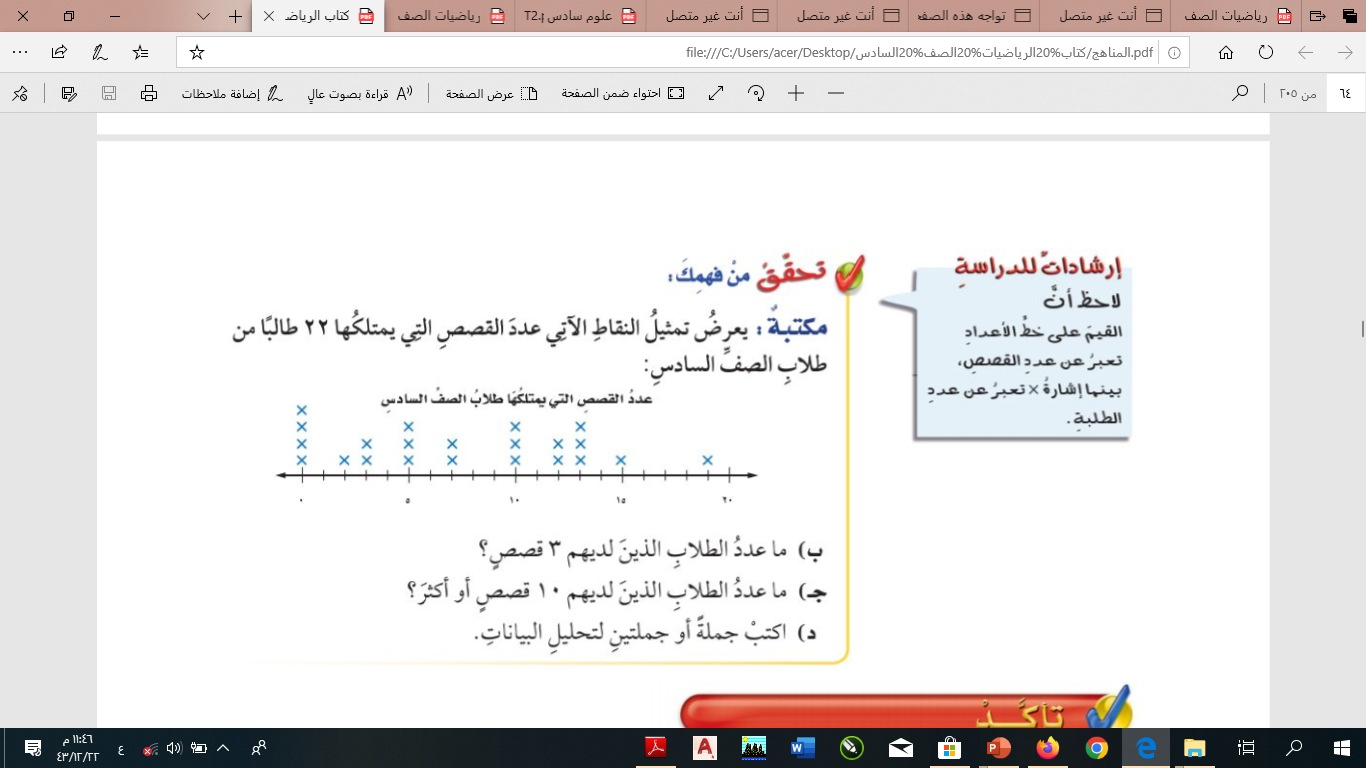 تحقق من فهمك
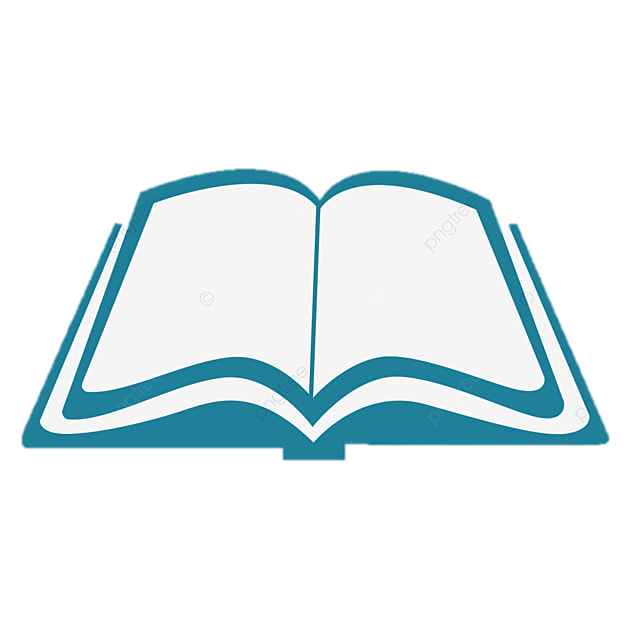 63
الربط بالدين
استعد صـ 61
أي الحيوانات في الجدول ذكرت في القرآن الكريم ؟

البقرة و الحصان.
الربط بالوطن
تدرب صـ 64 رقم 15+16+17
وفرت هيئة الرياضة مواقع خاصة للمشي والجري وممارسة الرياضة في الأحياء السكنية والمواقع المختلفة
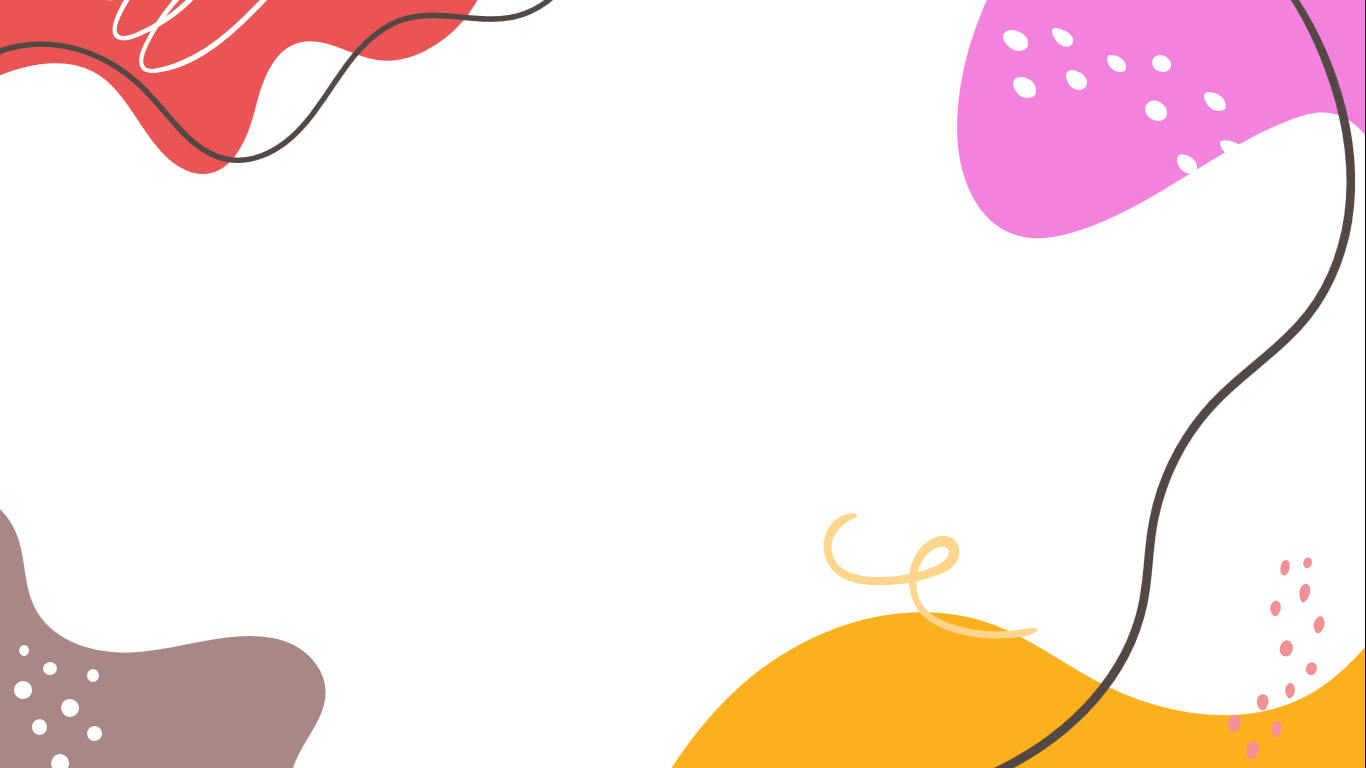 تـــــــأكـــــد
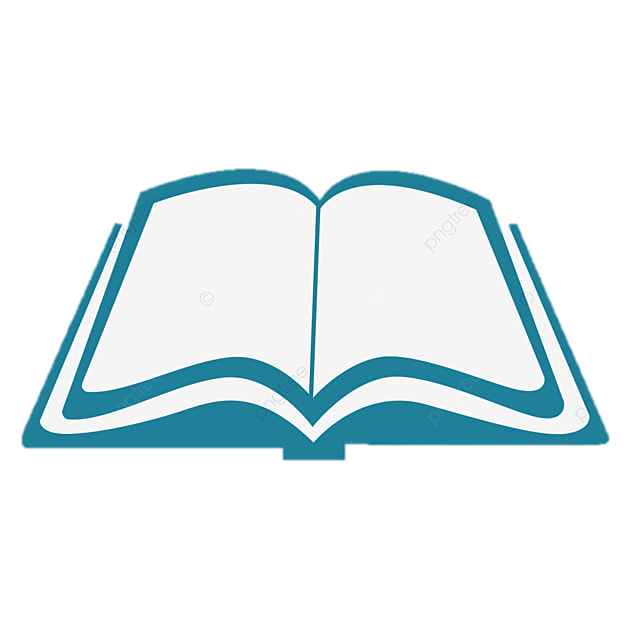 63
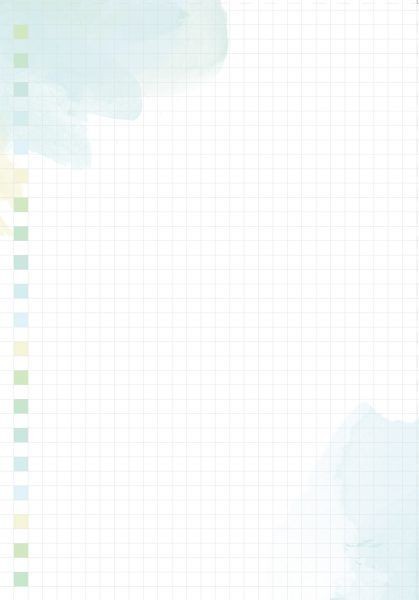 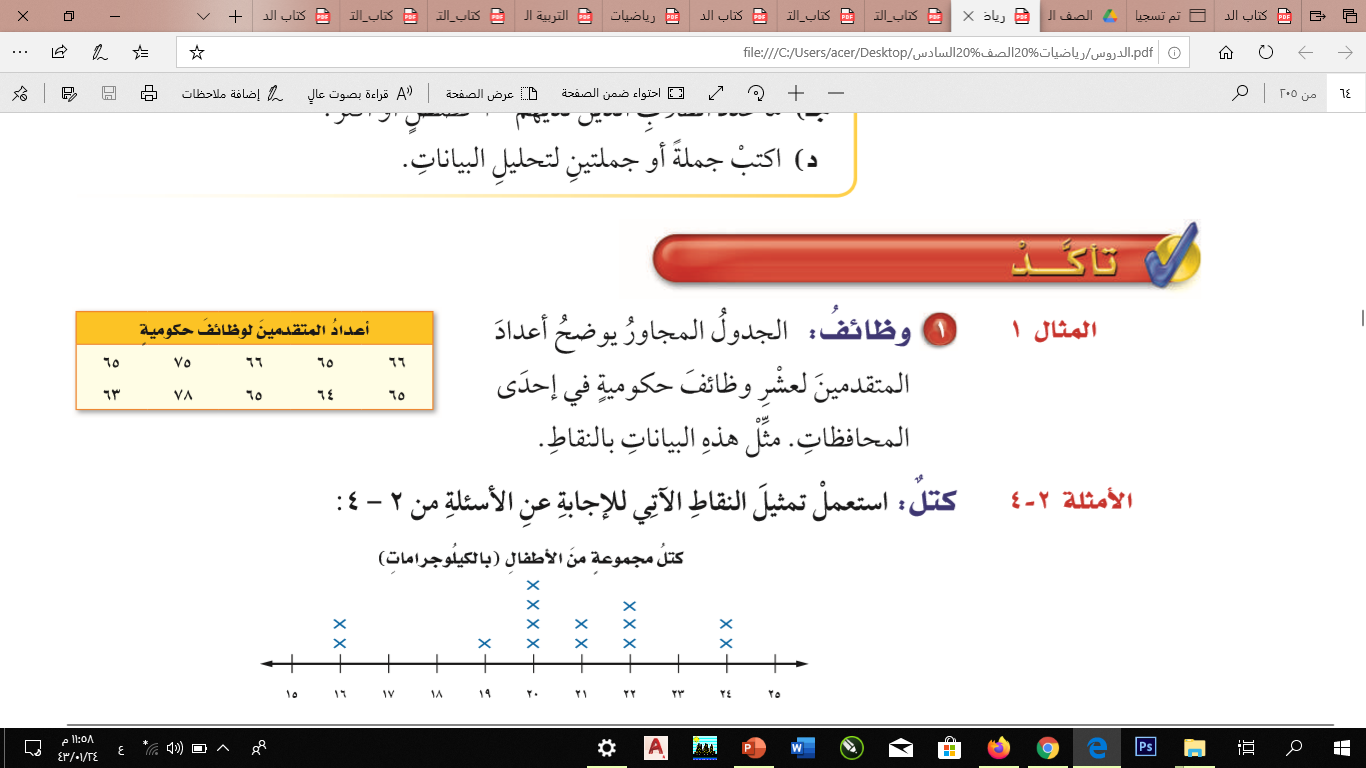 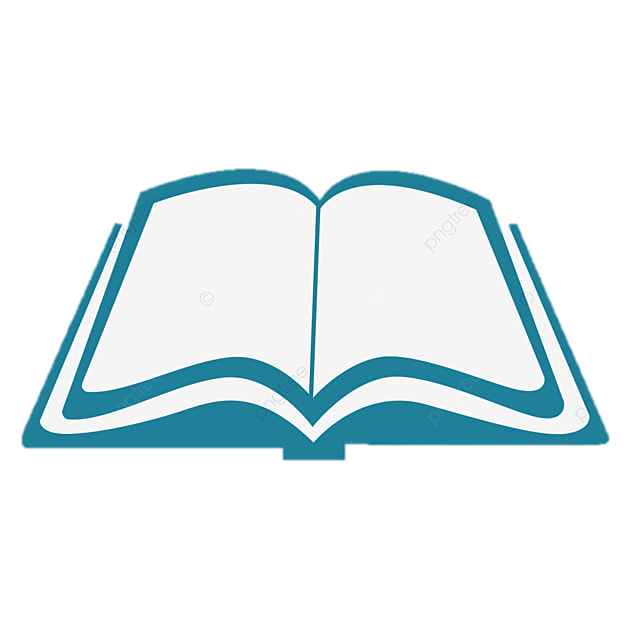 63
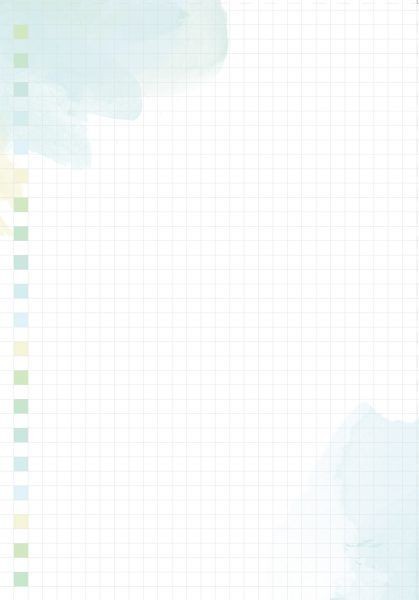 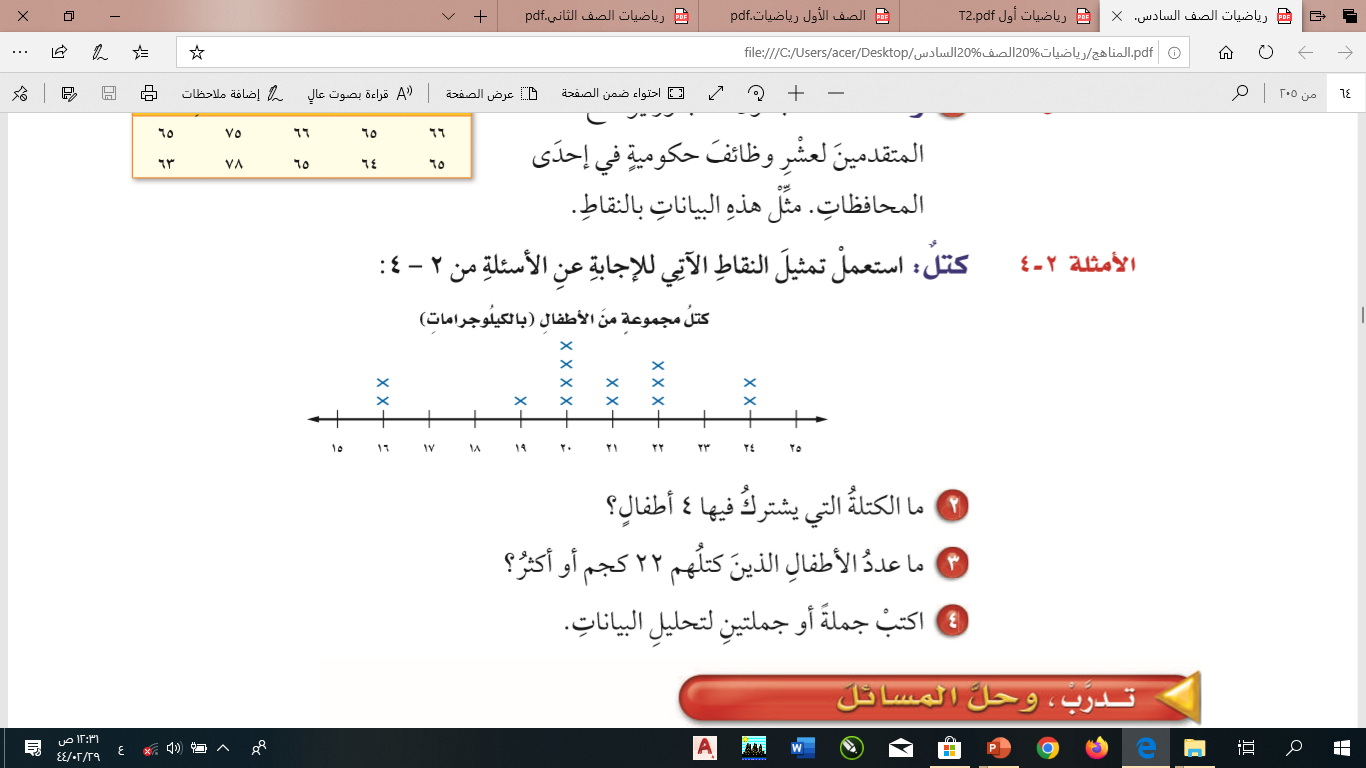 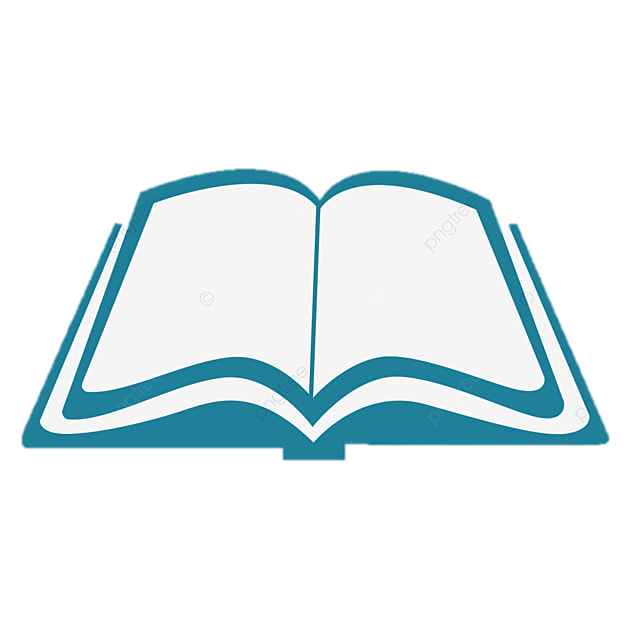 63
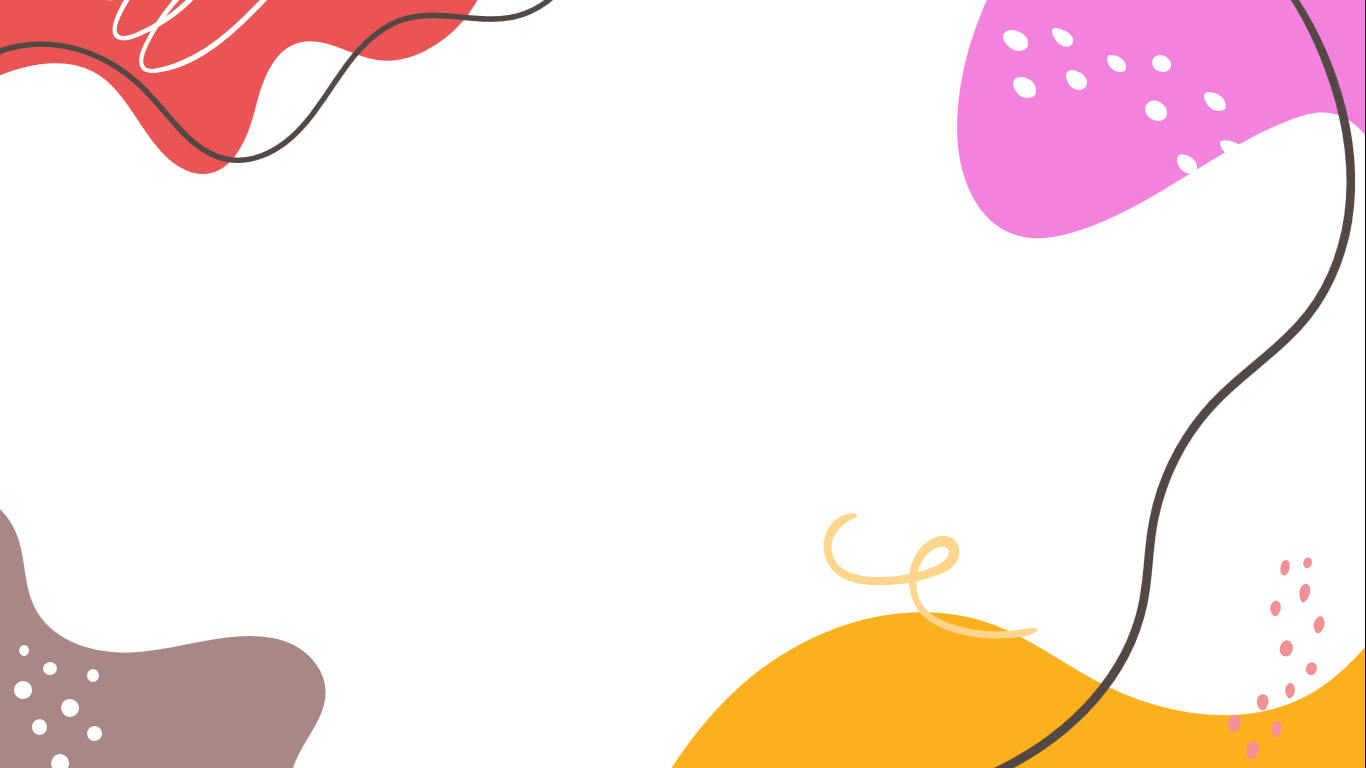 تـــدرب. وحل المسائل
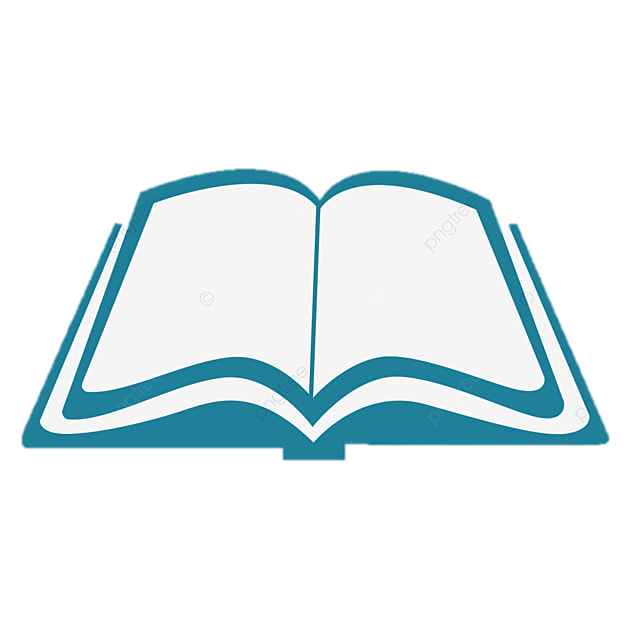 63
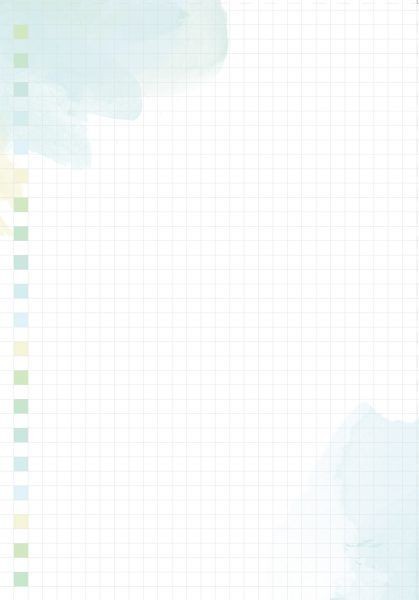 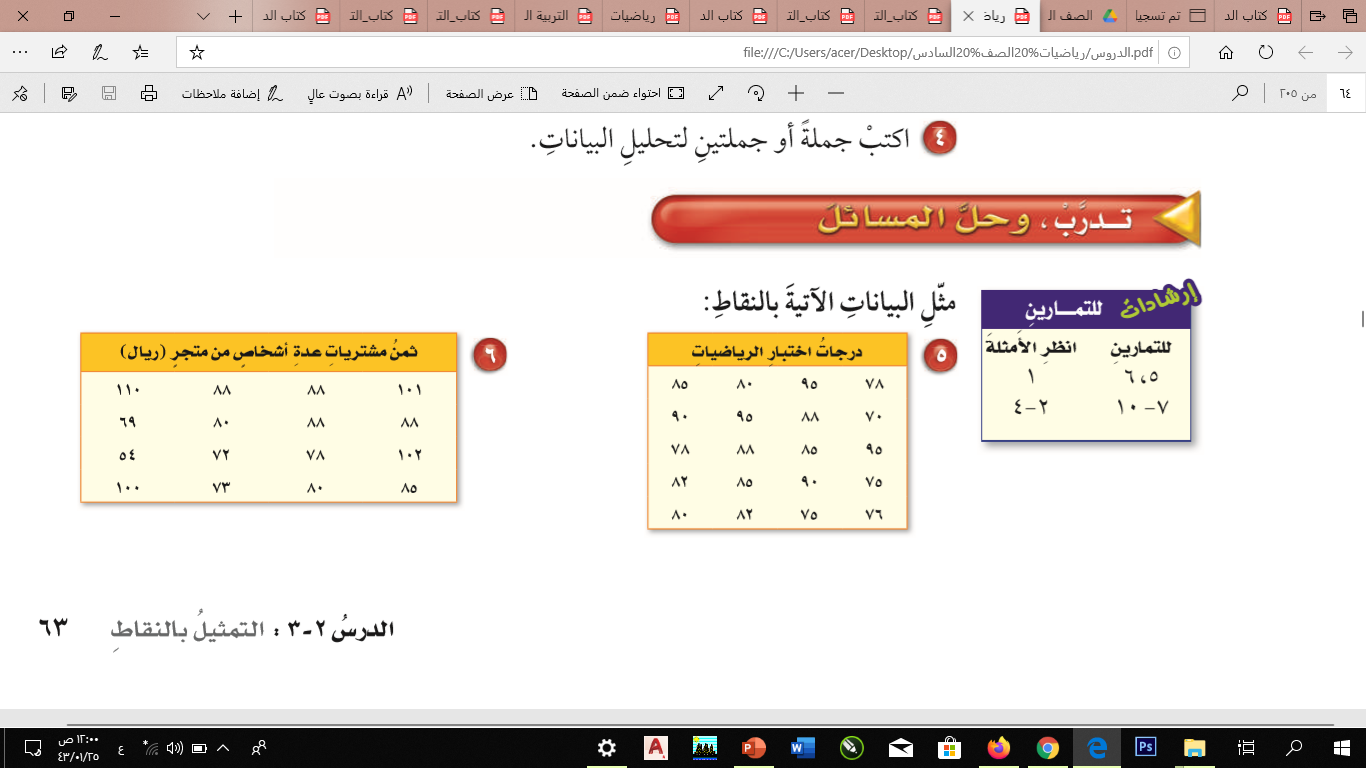 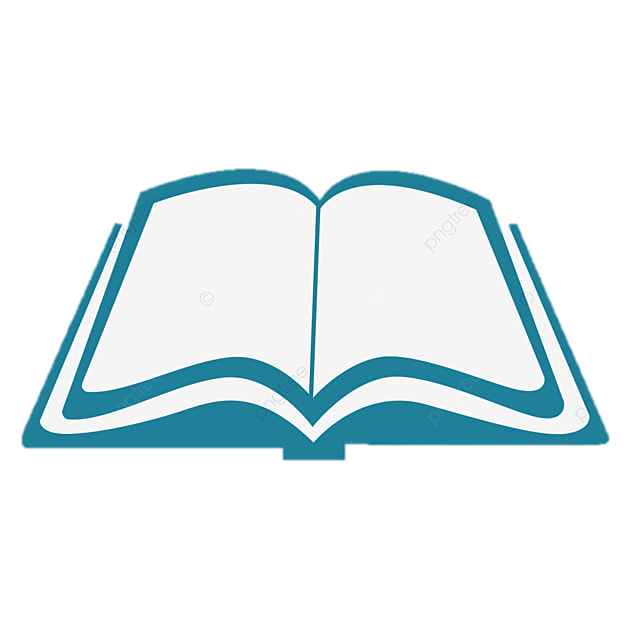 63
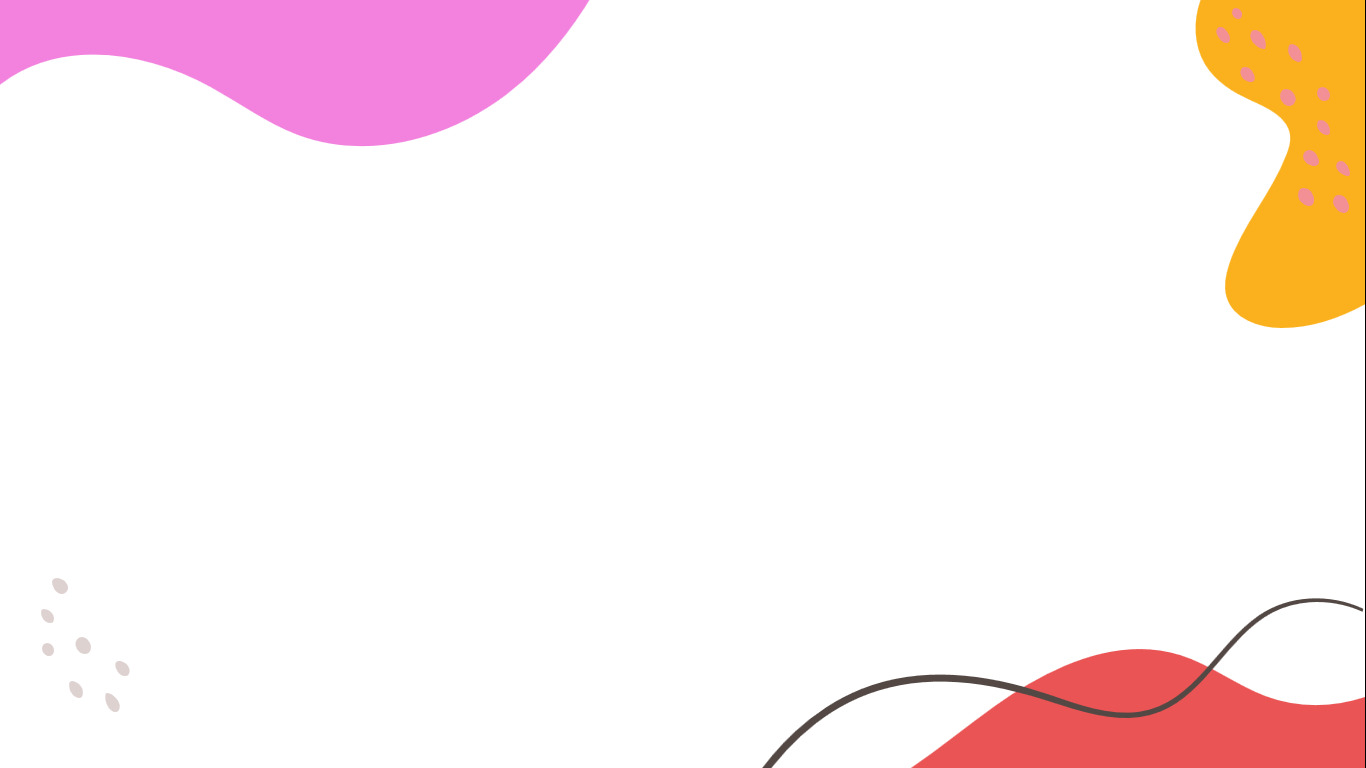 أتـــعـــلــــم
إرشادات للدراسة :

التماثل :
يكون التميل بالنقاط متمثلاً اذا امكن تجزئته إلى جزئين, بحيث يشبه كل جزء الاخر.
القمة التمثيل هي مناوبة البيانات
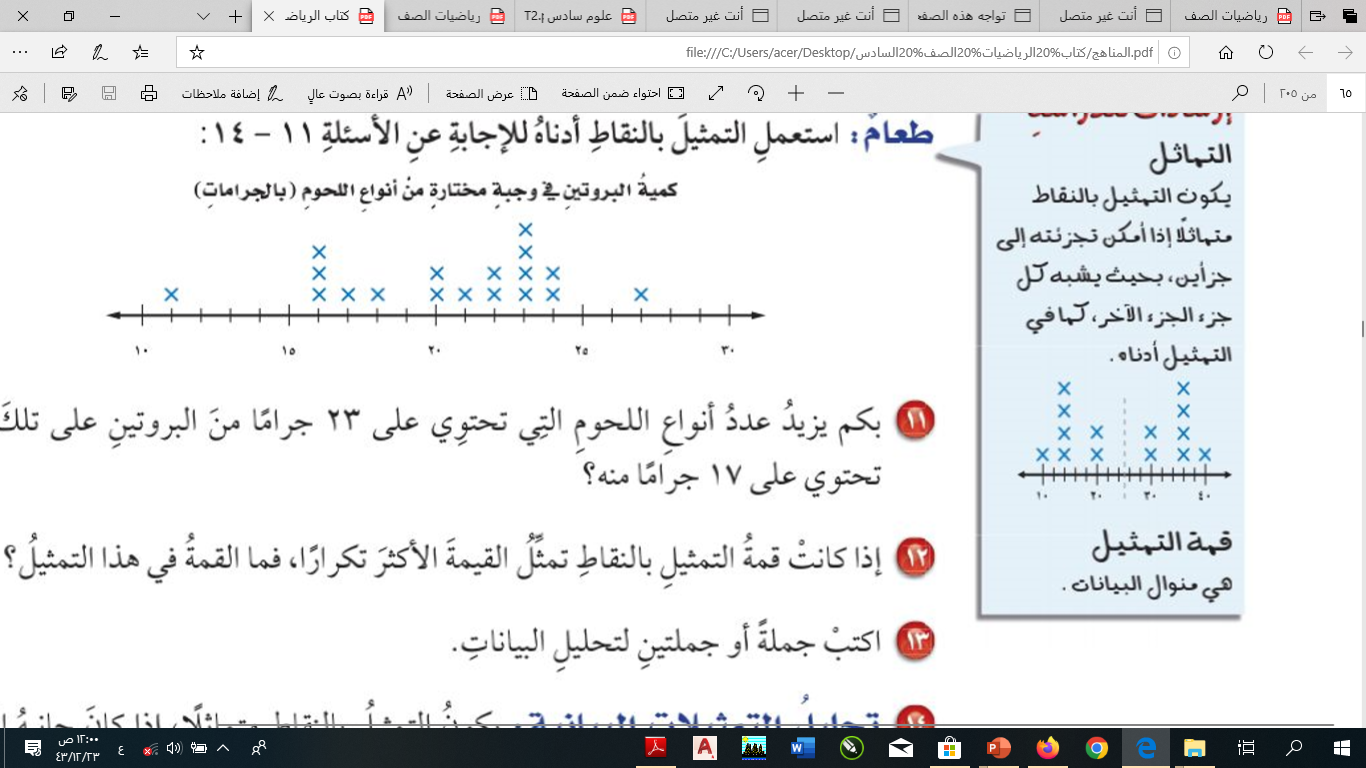 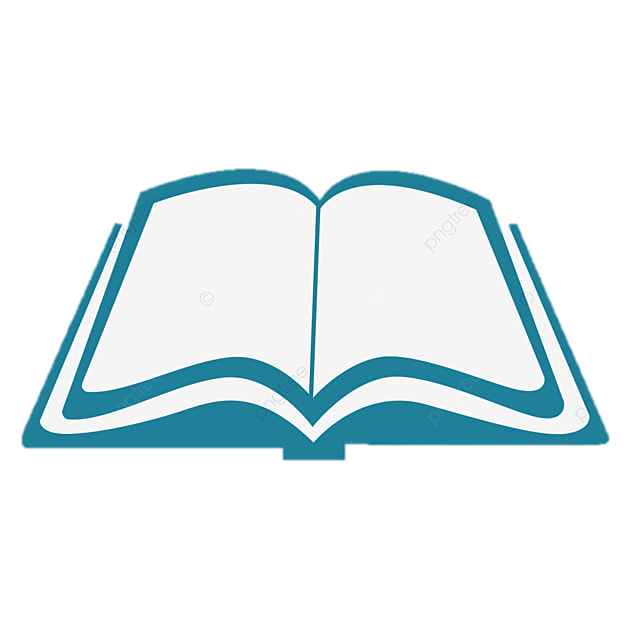 64
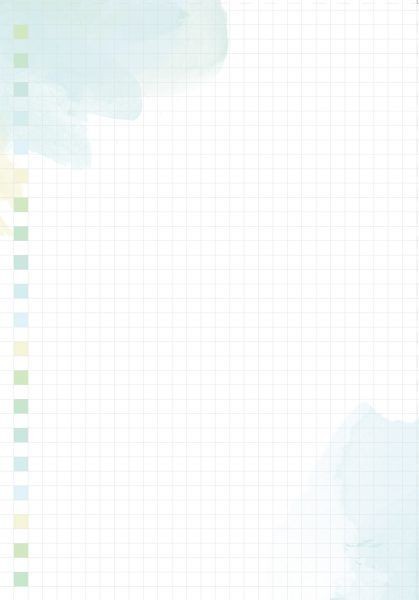 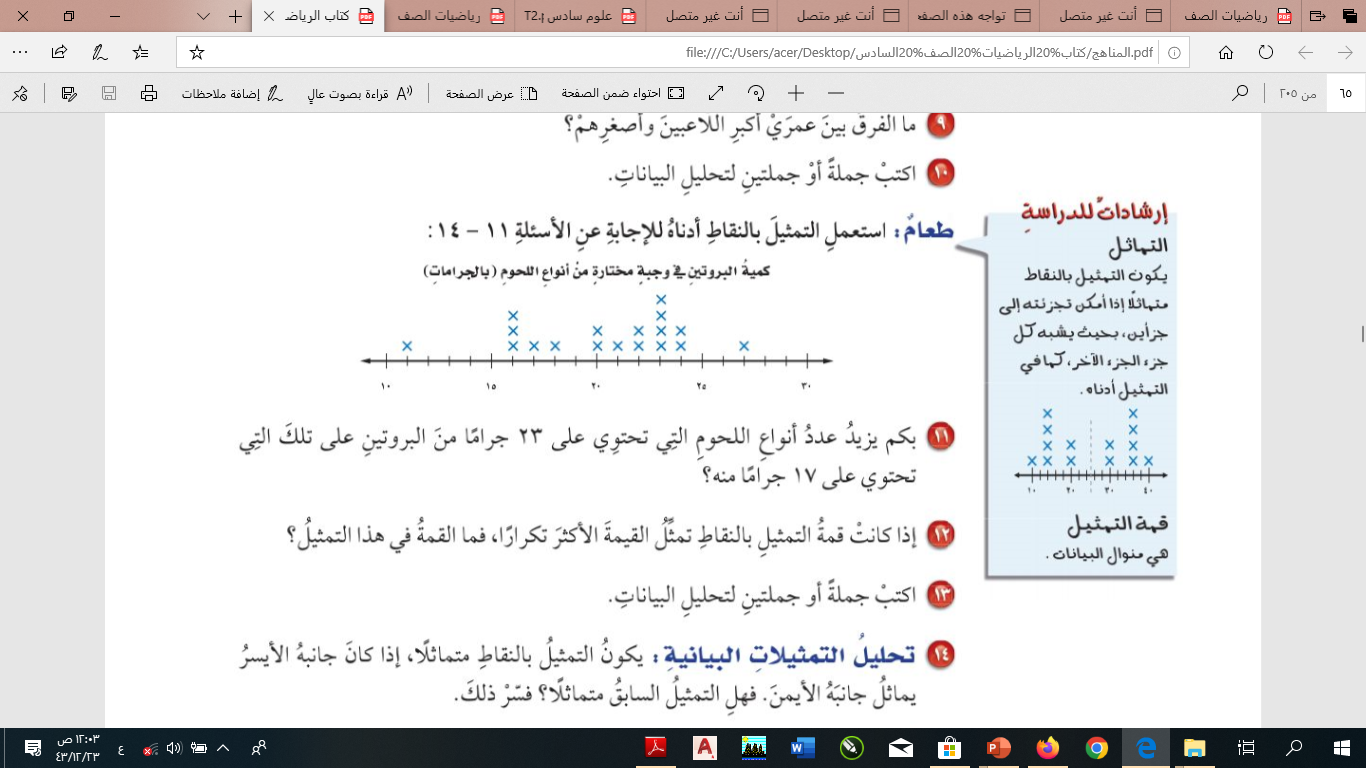 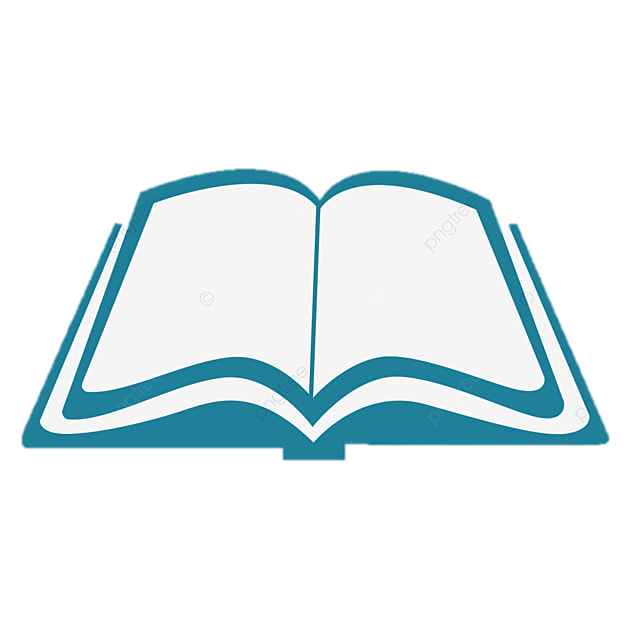 64
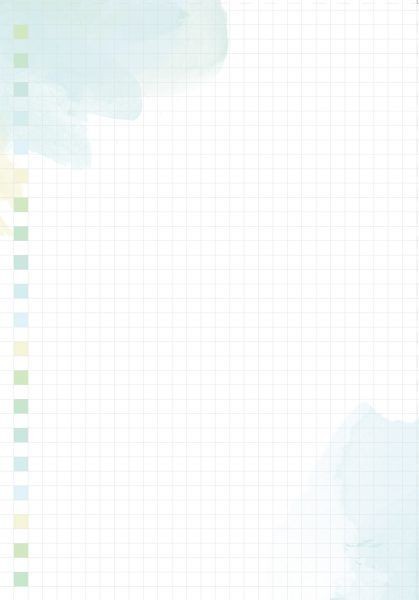 مهارات التفكير العليا
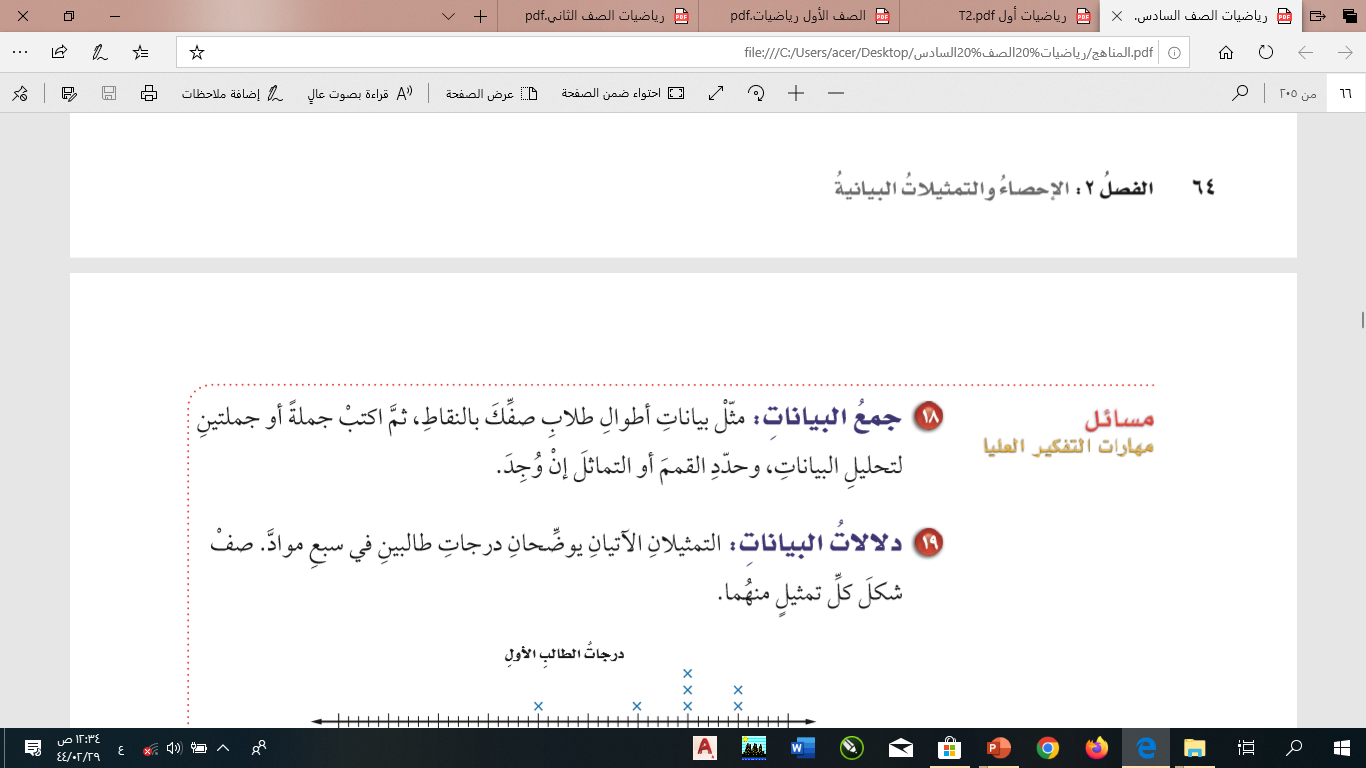 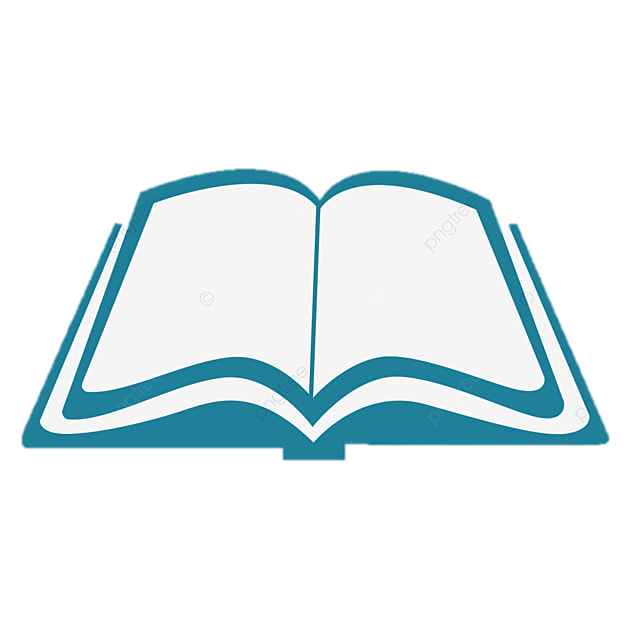 65
جدول التعلم  KWL
ماذا تعلمت ؟
ماذا اريد ان اعرف ؟
ماذا اعرف ؟
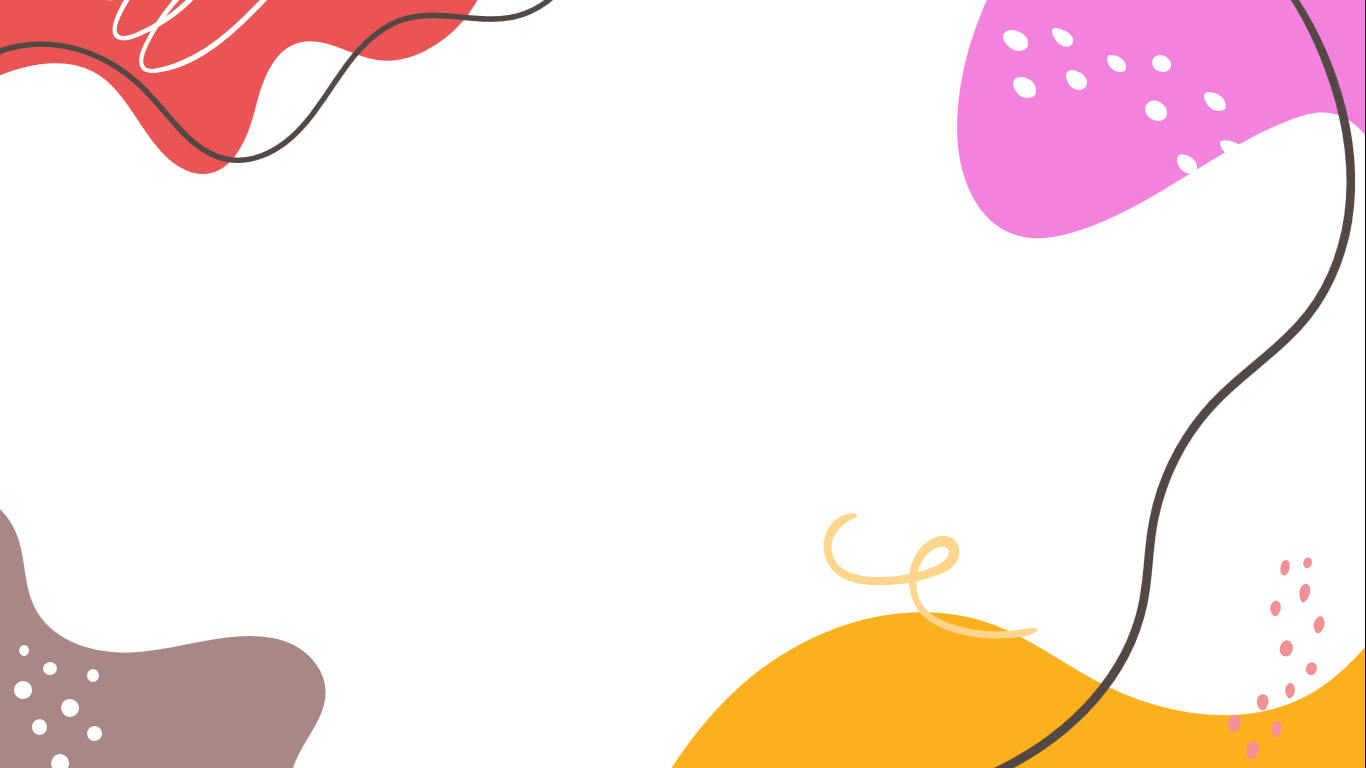 ورقة تفاعلية
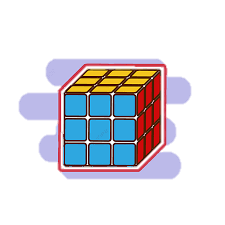 الواجب
في منصة مدرستي
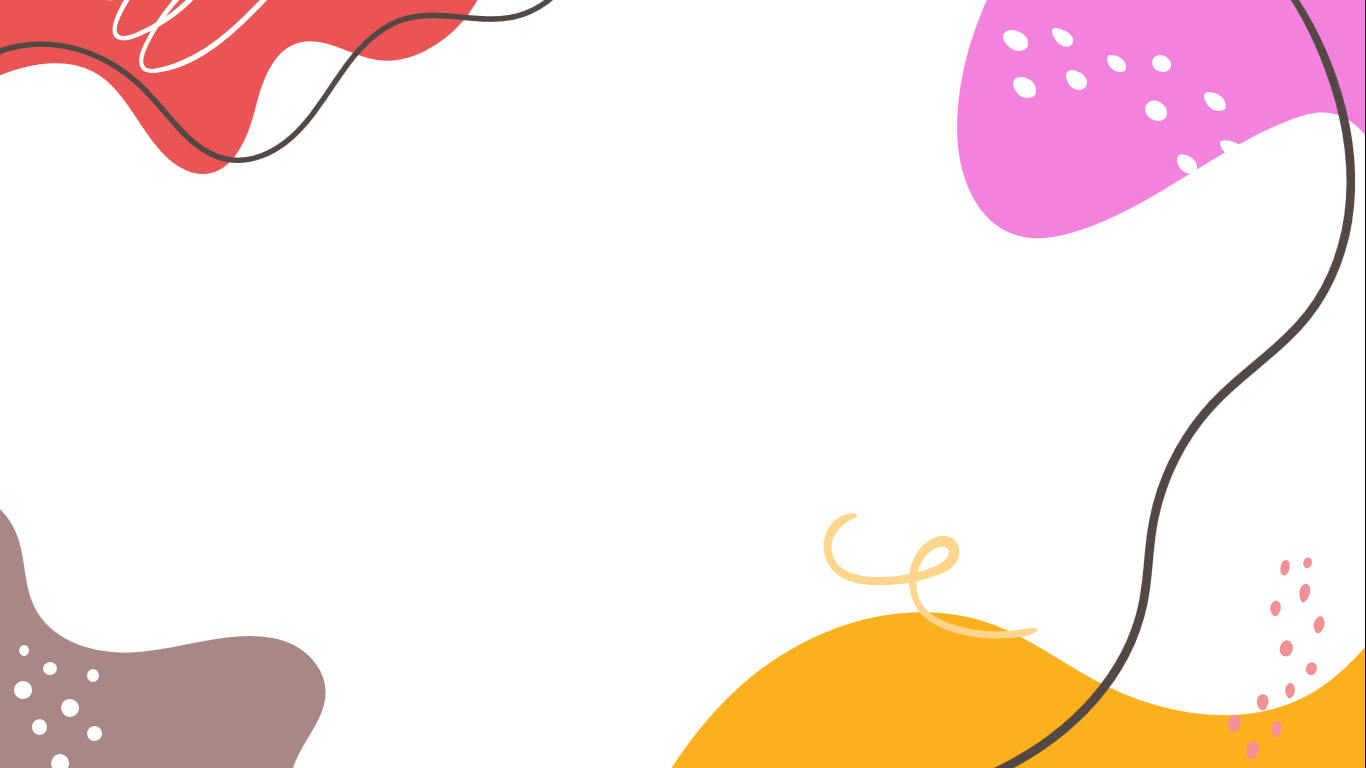 إعداد المعلمة:
عـــبـــيـــر الـــغـامـــدي